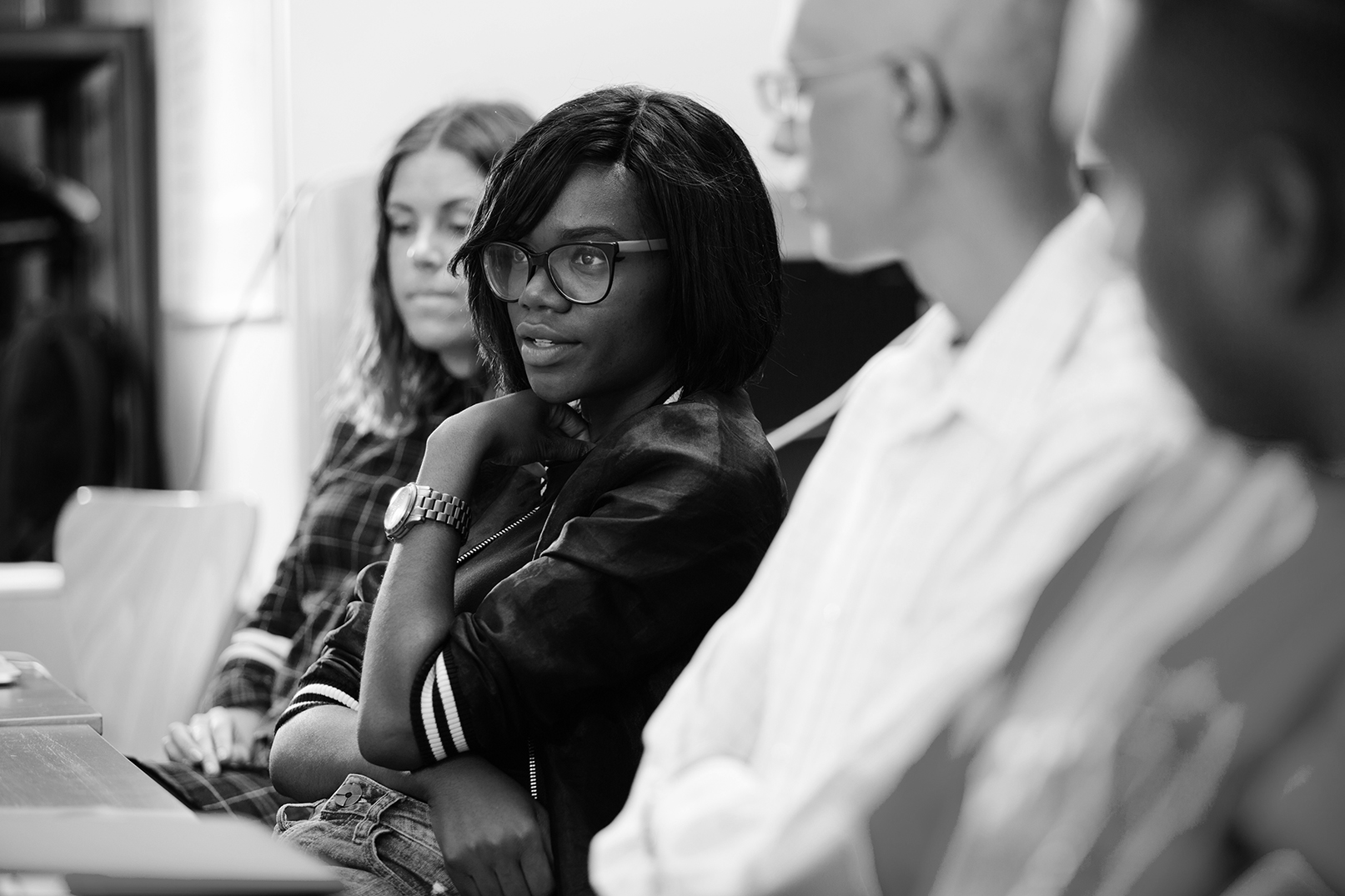 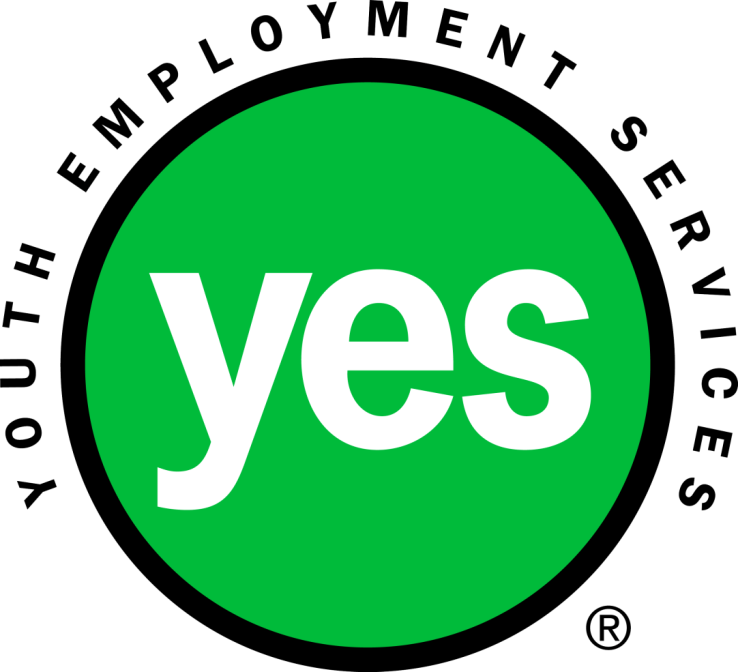 Social Media for Entrepreneurs
Introductions
Instructor
Participants
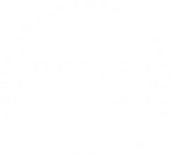 9/23/2019
2
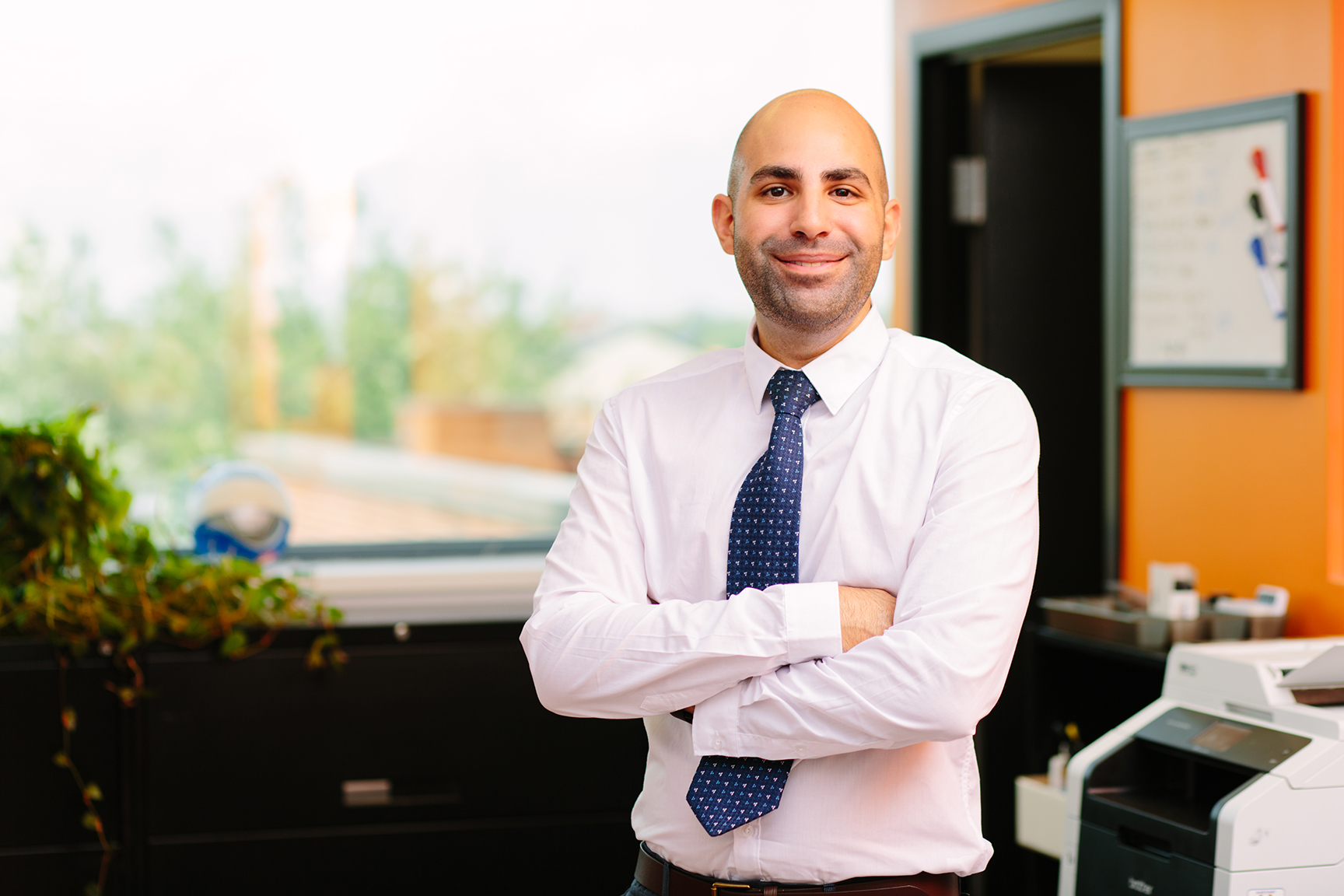 Housekeeping
Start time, break time, finish time

Emergency exits, emergency protocols

Washrooms

Food and drink

Cell phone use
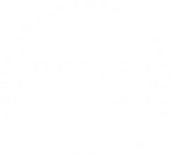 9/23/2019
3
Workshop Materials
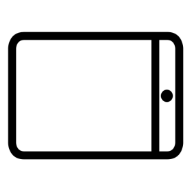 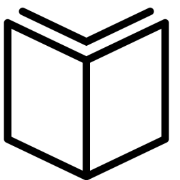 Digital device
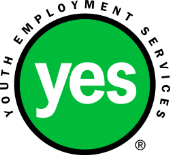 Participant Workbook
9/23/2019
4
Rules of Engagement
This workshop is for you.

Ask your questions.

Make your comments.

One person speaking at a time.

Communicate respectfully even when you disagree.

Have some fun along the way.
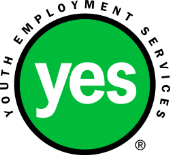 9/23/2019
5
Learning Outcomes
At the end of this workshop you will be able to:
Differentiate between social media use for marketing and for revenue generation.
1.
2.
3.
4.
5.
Identify the differentiating features of the social media platforms YouTube, Facebook, Twitter, Snapchat and Instagram.
Identify how each of the platforms can be used for marketing purposes.
Identify how each of the platforms can be used for revenue generation.
Create a social media plan for their business for marketing and/or revenue generation.
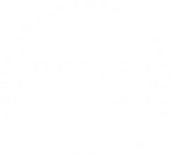 9/23/2019
6
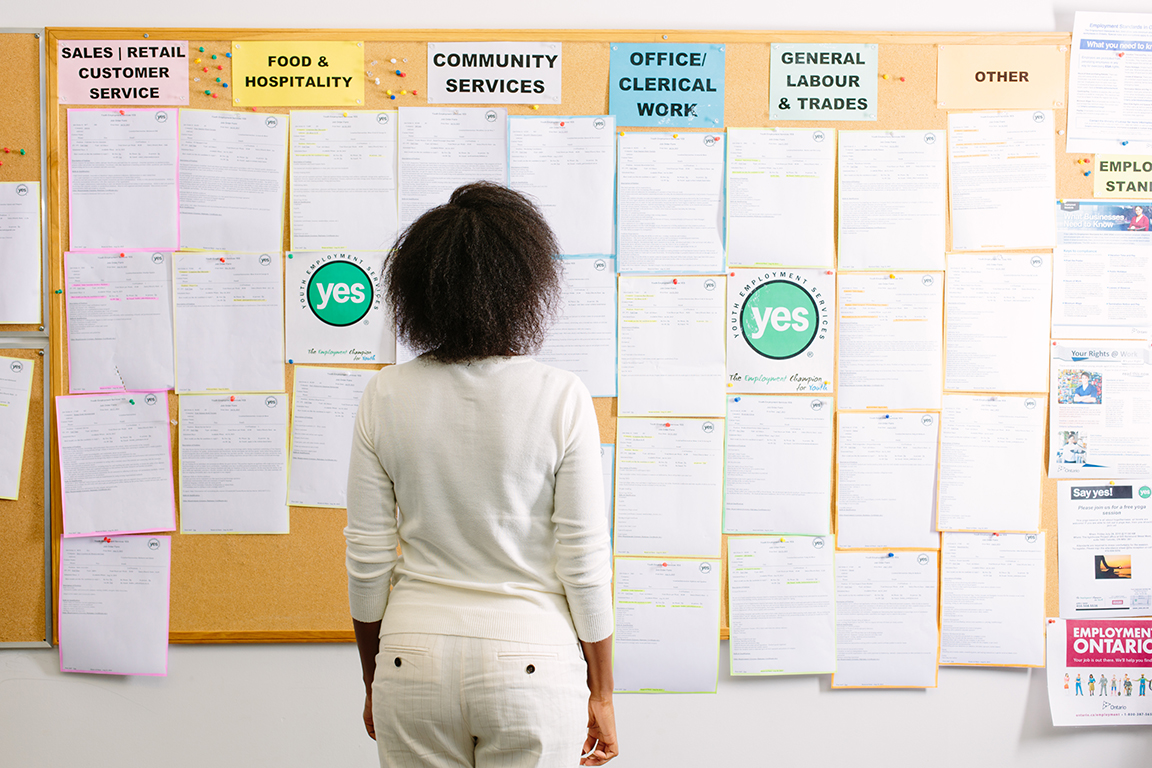 1.
Your Personal Social Media Use
2.
Social Media Platforms for Business
3.
Social Media for Marketing
4.
Social Media for Revenue Generation
Workshop Agenda
5.
Developing a Social Media Plan
6.
Review and Wrap-Up
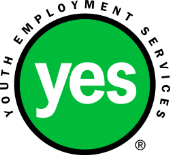 9/23/2019
7
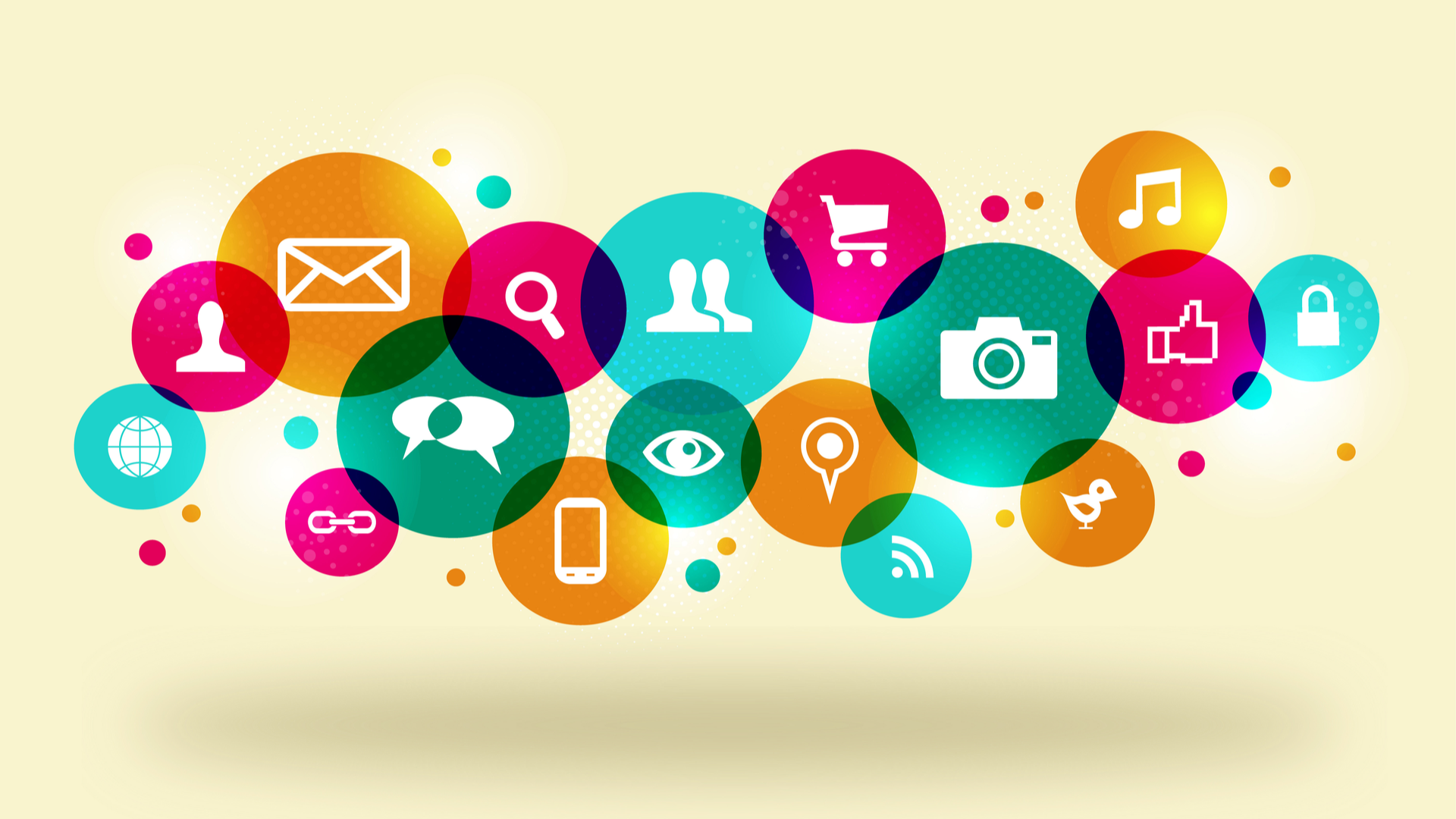 1.
Your Social Media Use
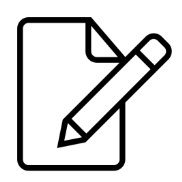 Which social media platforms do you use for personal reasons?

What do you like about each of these platforms?

What do you not like about each of these platforms?
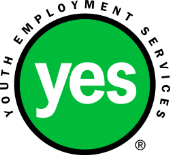 9/23/2019
8
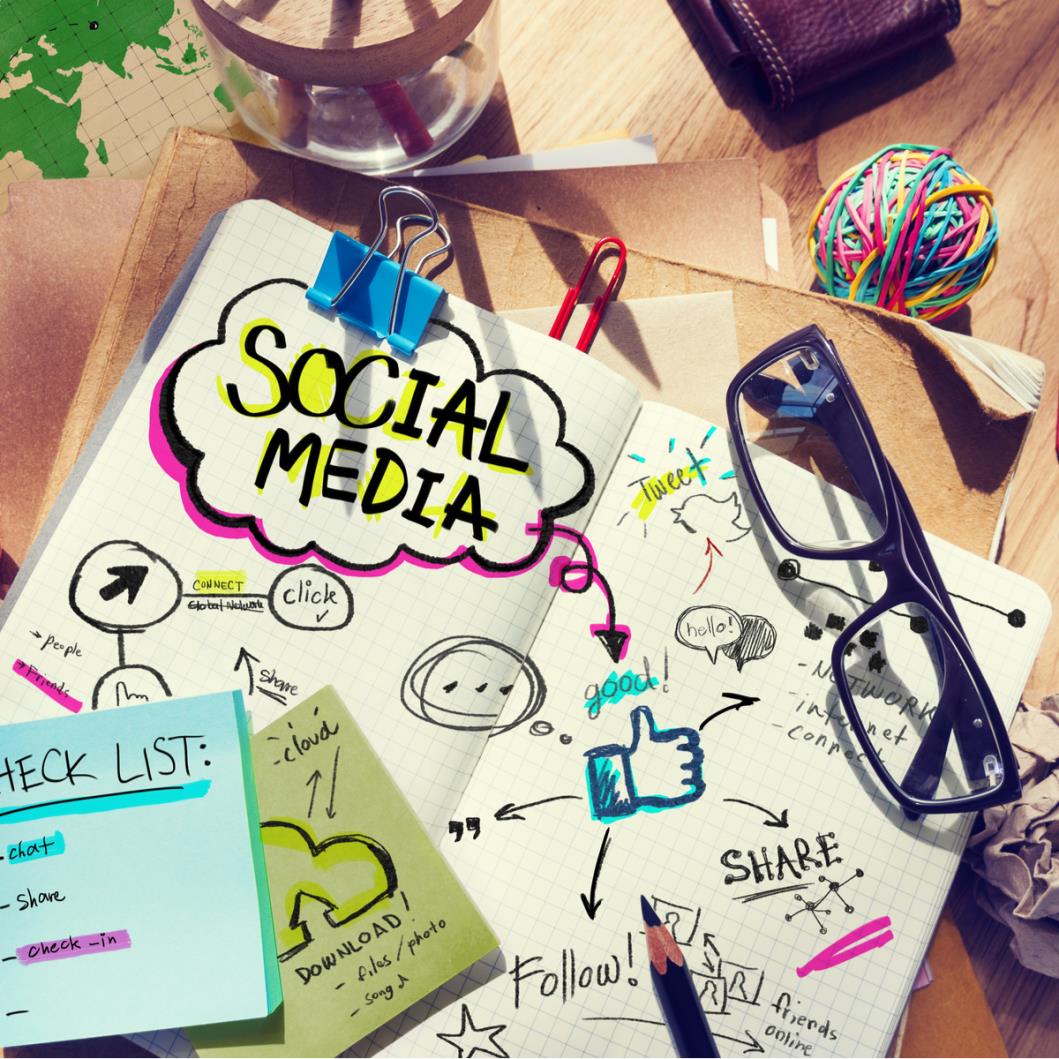 Social Media Platforms for Business
2.
When we use social media with our business we need to strategically decide which platforms to use and which platforms NOT to use.  To make these decisions we need to analyze the different social media platforms to decide which ones can help us with our business and which ones can’t.
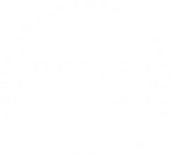 9/23/2019
9
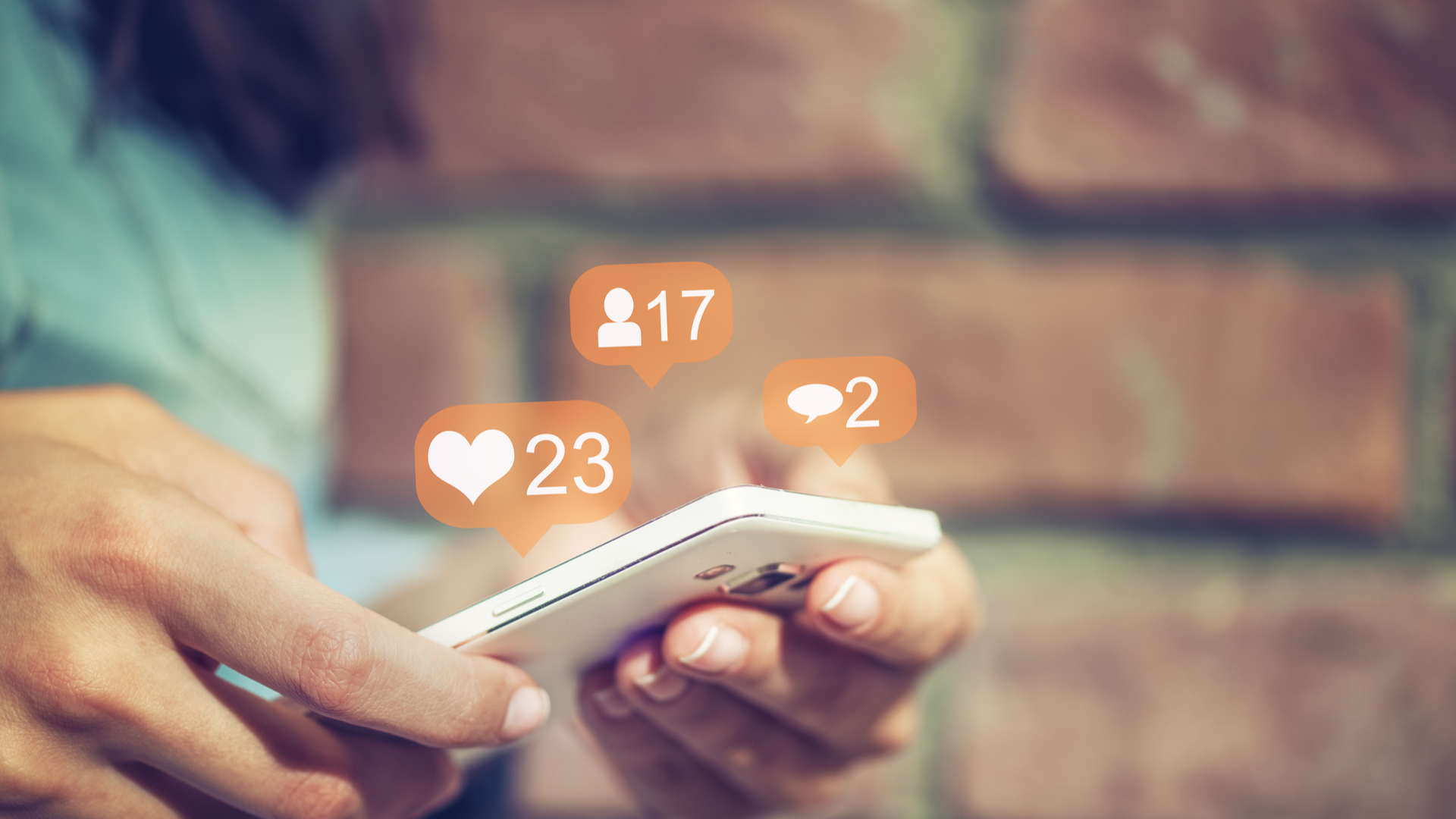 Social Media Platforms for Business
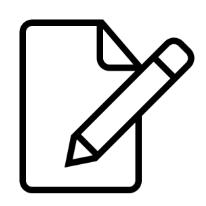 Complete the chart by analyzing each of the social media platforms for their purpose, features, functionality, possible uses and challenges when used for a business.
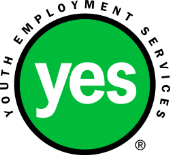 9/23/2019
10
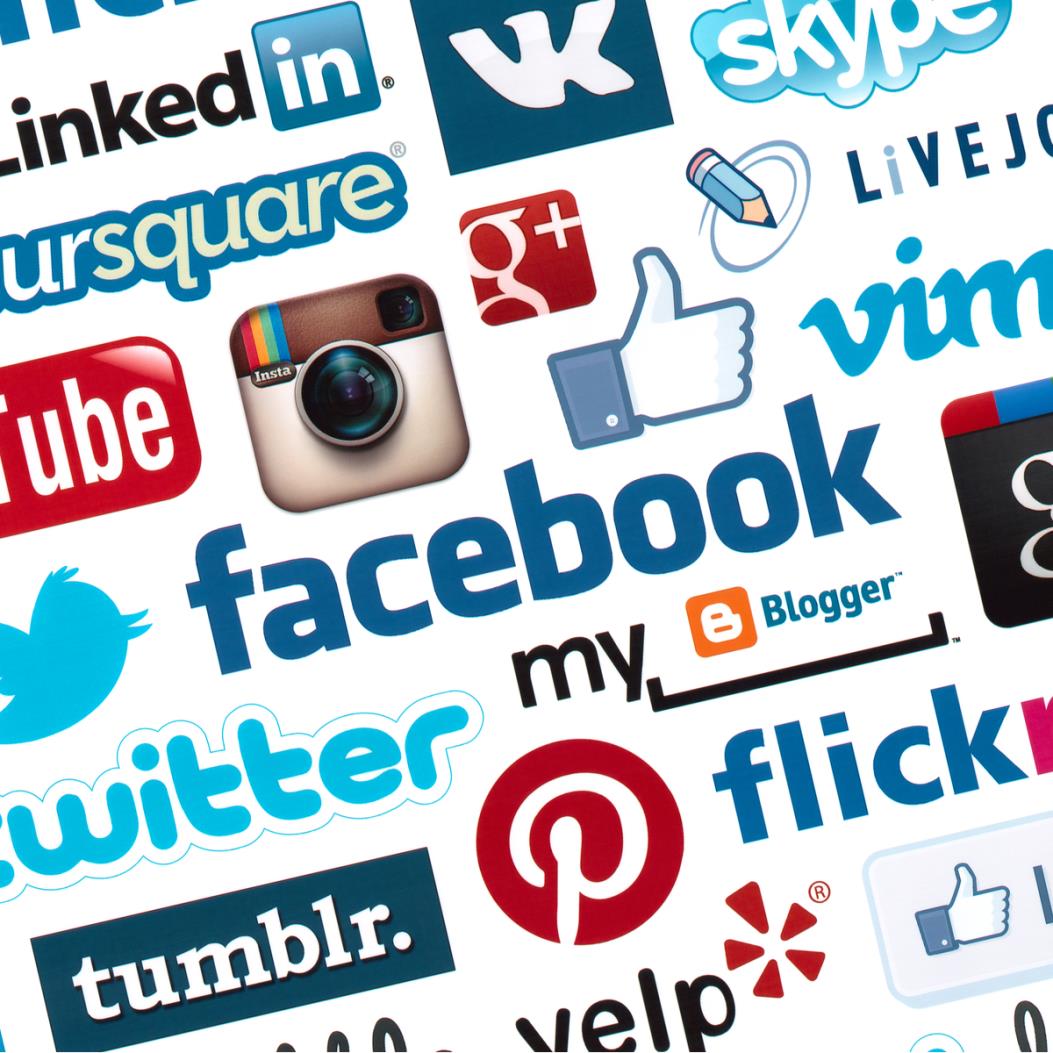 Social Media Platforms for Business
Social
Media
Revenue
Generation
Marketing
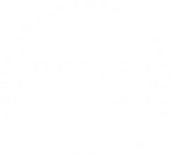 9/23/2019
11
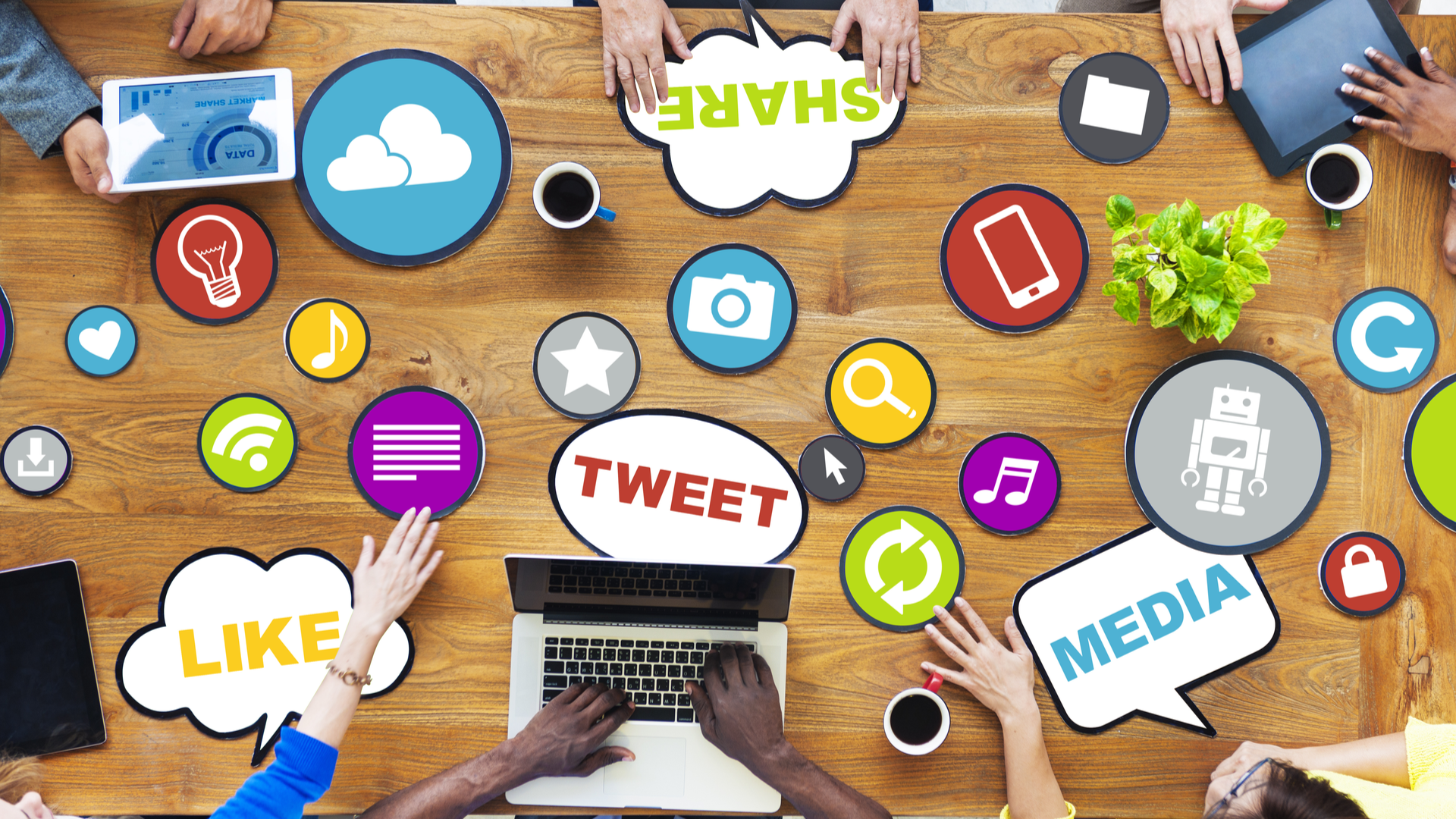 Social Media for Marketing
3.
Social media can be a cost effective and accessible way to reach our target market.  

The first question we need to ask is which social media platforms our target market uses.  We can have a strong presence on a social media platform, but if our target market does not use that platform then our marketing efforts will not yield any results.
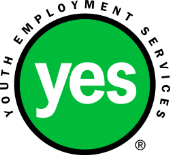 9/23/2019
12
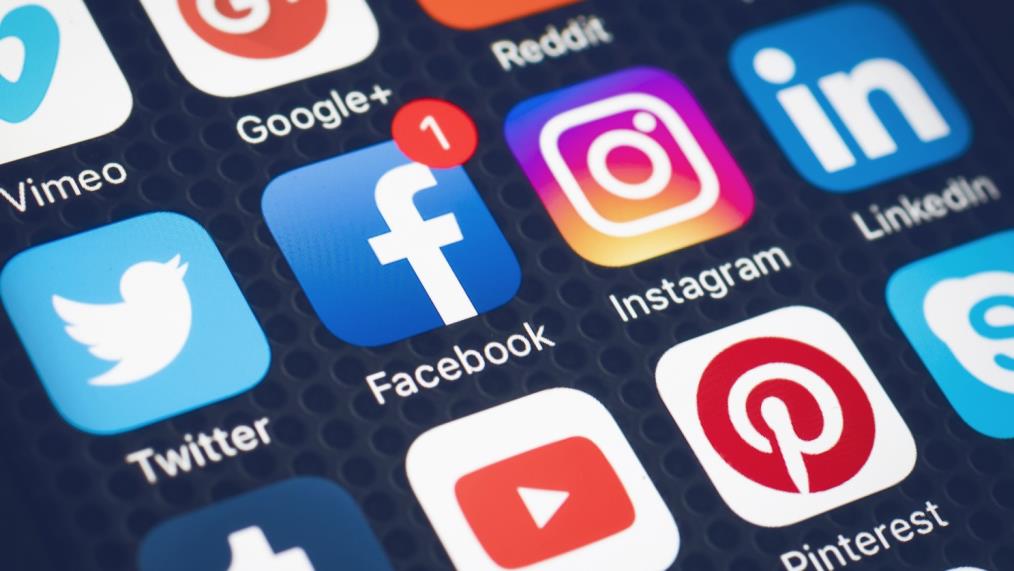 Social Media for Marketing
3.1  Reaching Our Target Market
Complete the chart with information about the characteristics of users of the different social media platforms.  Include information such as their age, gender, interests, location, income level and purpose for using the social media platform.
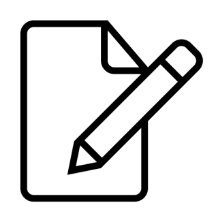 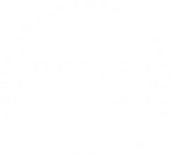 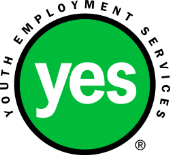 9/23/2019
13
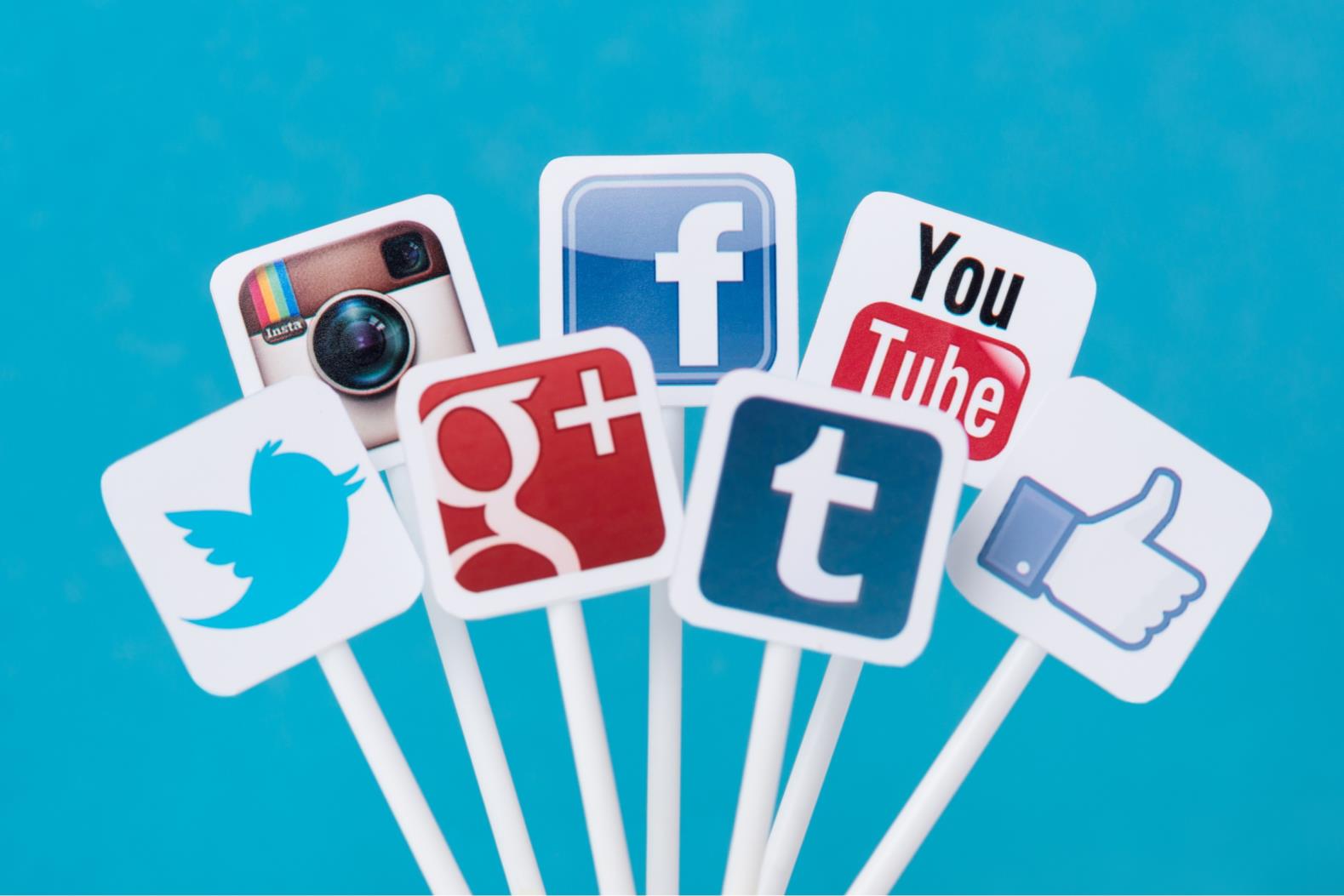 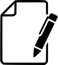 Using your previous analysis, identify the two social media platforms that are most likely to reach your target market and why.
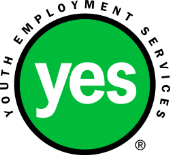 9/23/2019
14
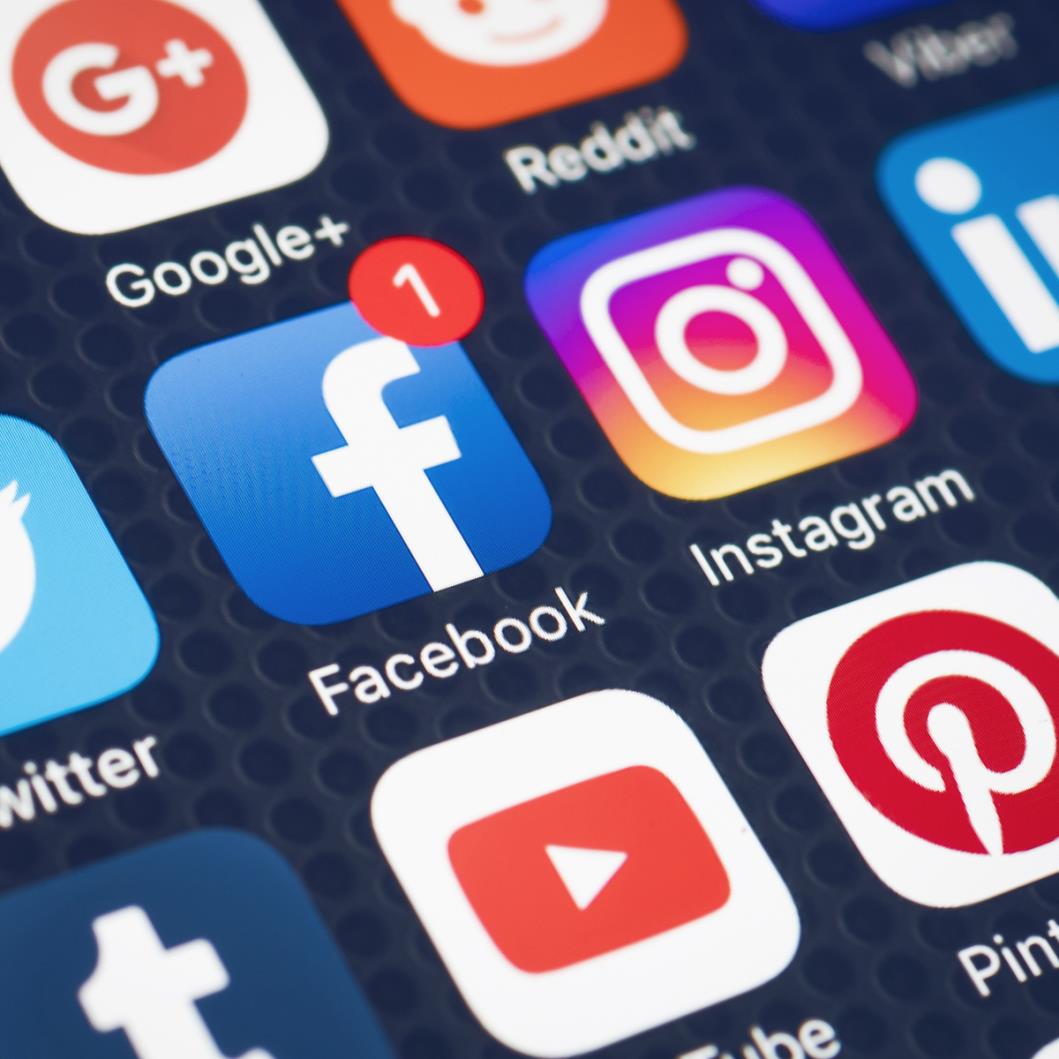 Social Media for  Marketing
3.2  Creating Content
When we use social media for marketing purposes, we need to create regular content for those who follow us.  We should post new content a minimum of every other day, but more frequent posting is better, especially when we are starting out.  We need to make sure that our content will interest our target market and that the social media platform we use is the best platform for that content.
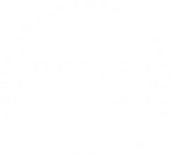 9/23/2019
15
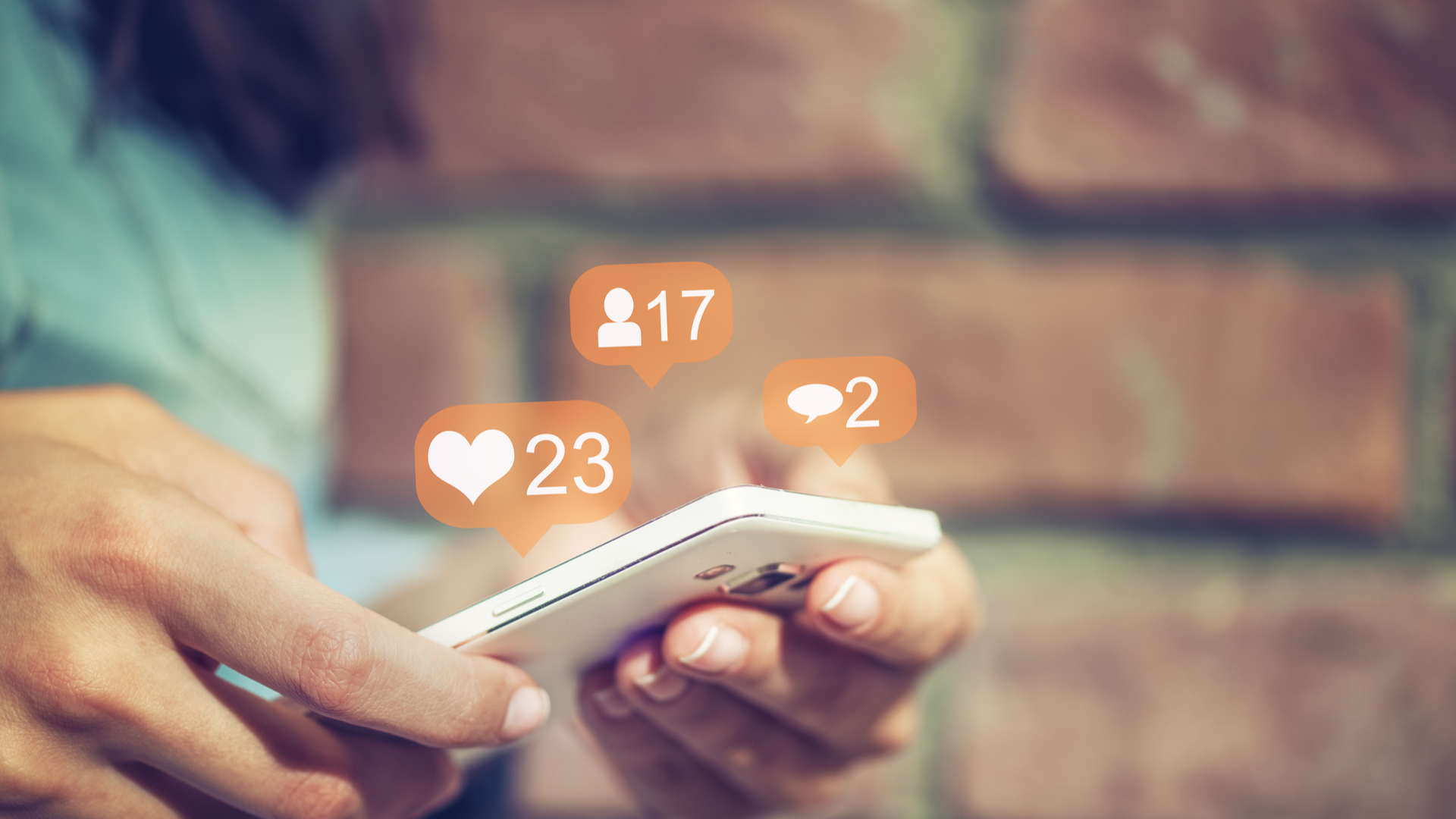 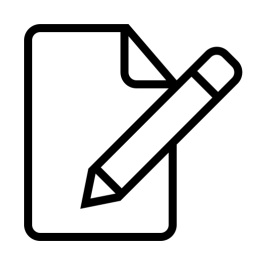 The chart has different types of content that we can post on social media. Identify the social media platforms for which the types of content would be useful. There is more than one answer.
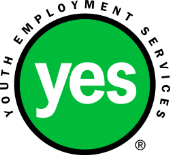 9/23/2019
16
Social Media for Marketing
We have to be practical about our social media content creation and posting, balancing the time, effort and money it takes to create the content, with the impact it has.
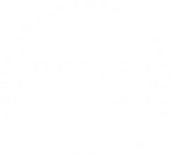 9/23/2019
17
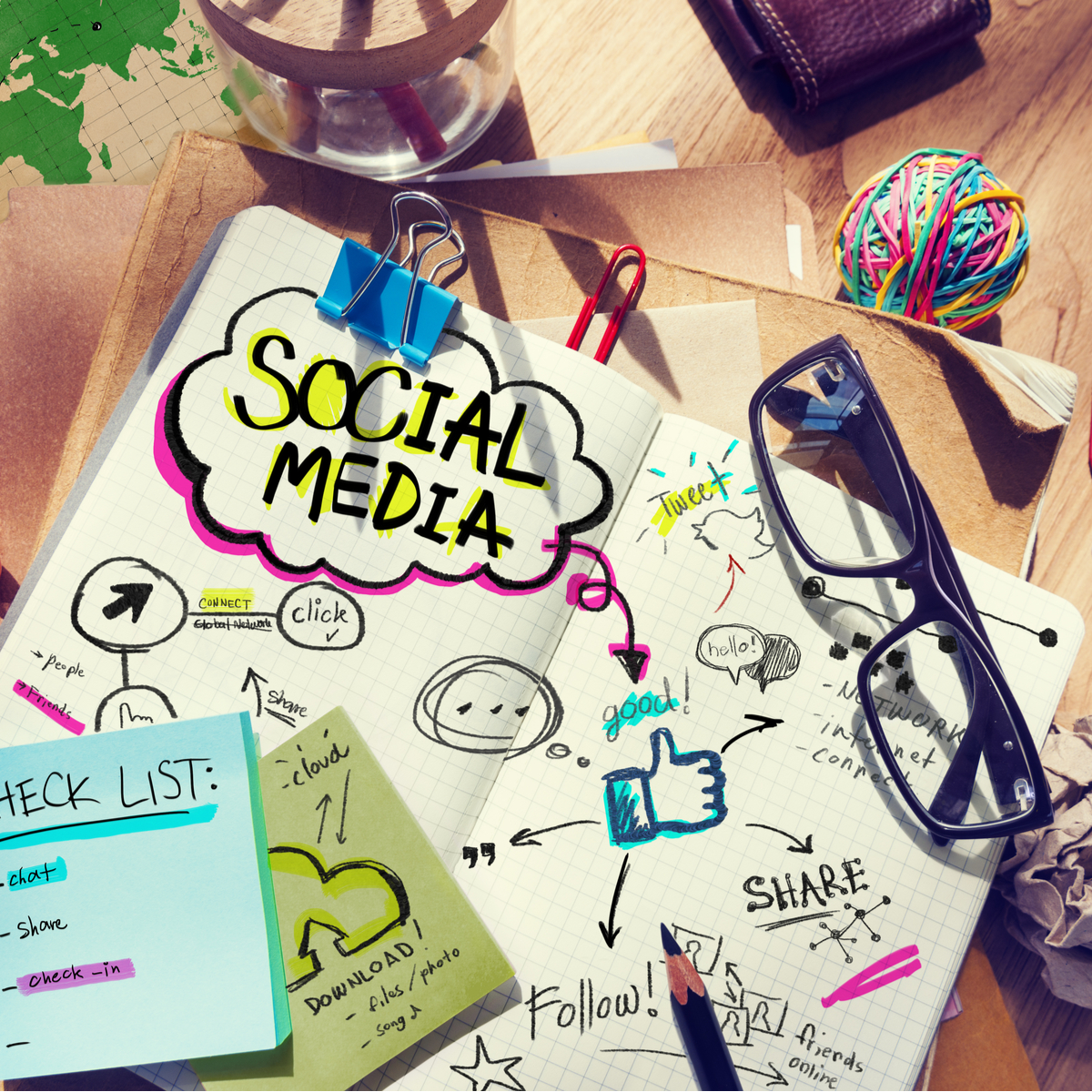 Social Media for Marketing
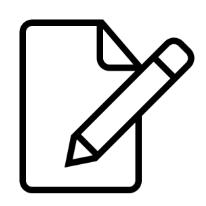 Which of the content is the easiest, fastest and least expensive to create?  Which of the content takes the most time, effort and money to create?
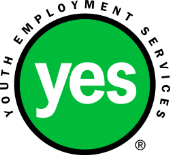 9/23/2019
18
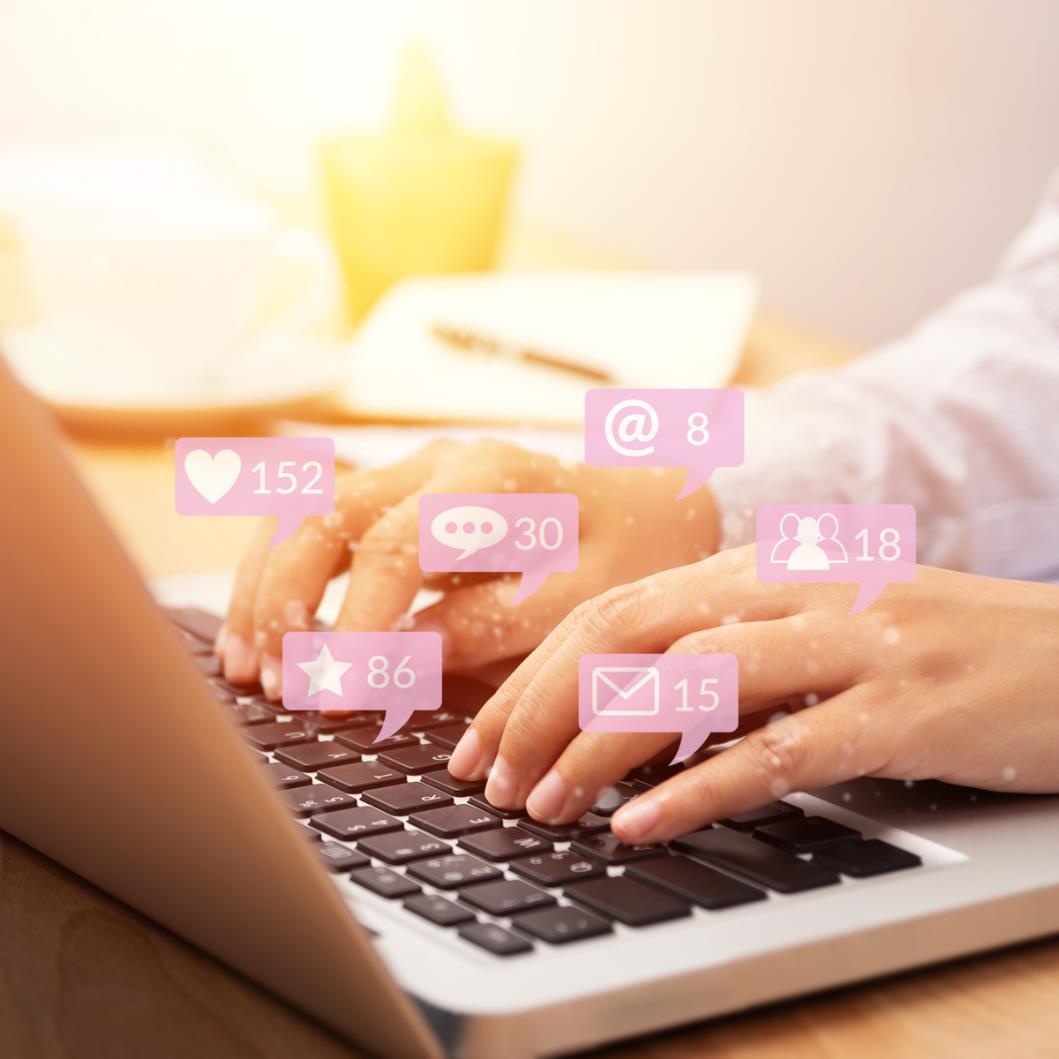 Social Media for  Marketing
3.3  Engaging with Our Target Market
It is not enough just to post content on a social media platform. We also need to engage with those on the platform to create dialogue and conversation.  We do this by responding to the content that other users post and by replying to engagement on our posts.
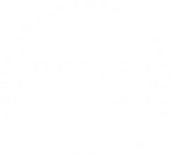 9/23/2019
19
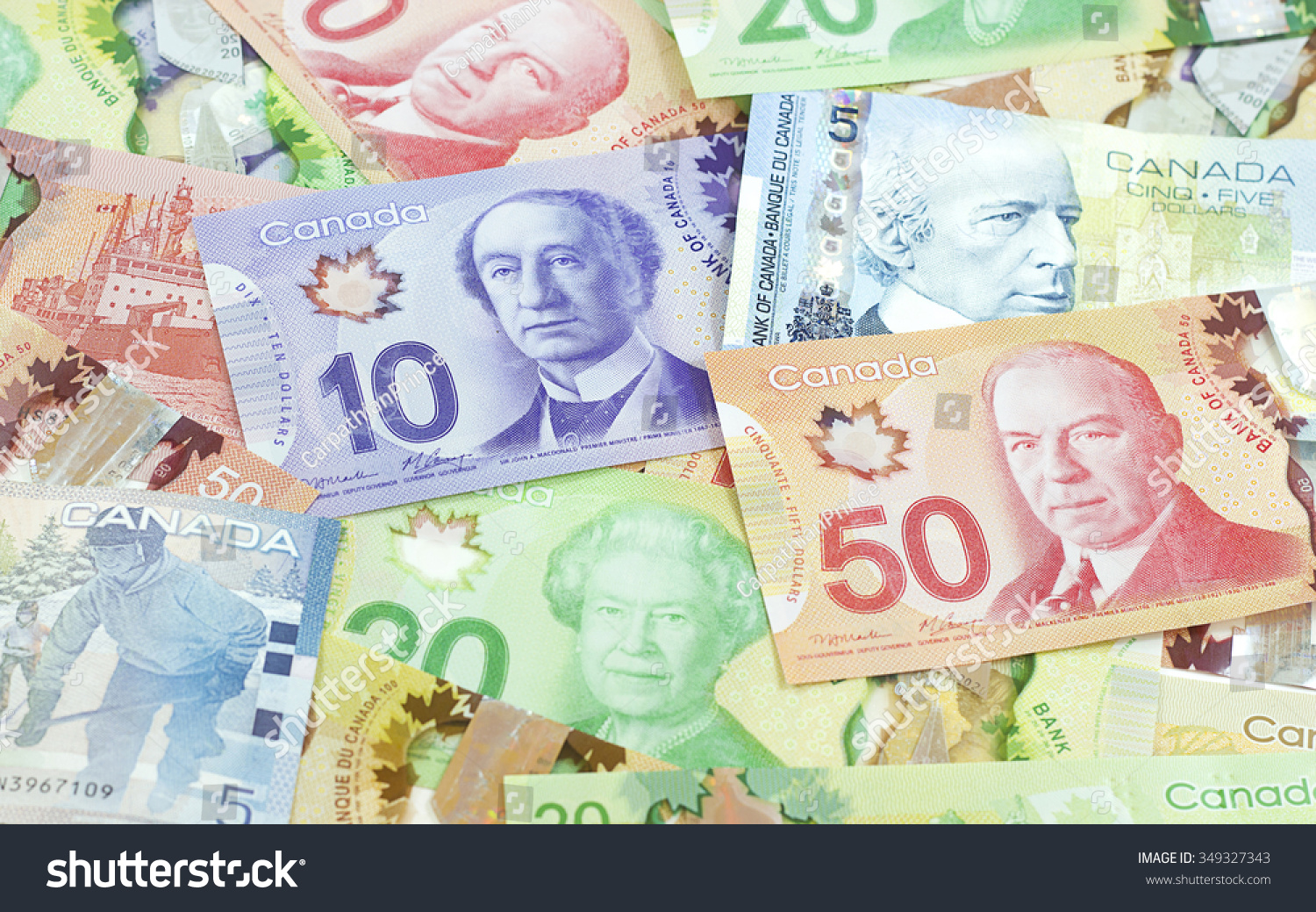 Social Media for Marketing
Social media platforms all have fairly standard ways to engage with our target market:
Private
messages
Forwards/shares
Replies/
comments
Gifs
Follows/
Subscribes
Likes/
Dislikes
Stickers
Emojis
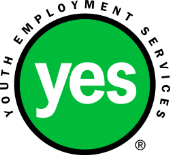 9/23/2019
20
We once again have to be practical about our engagement with our target market on social media balancing the time, effort and money it takes to engage with our target market, with the impact it has.
Social Media for Marketing
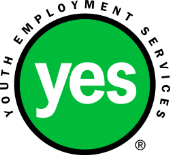 9/23/2019
21
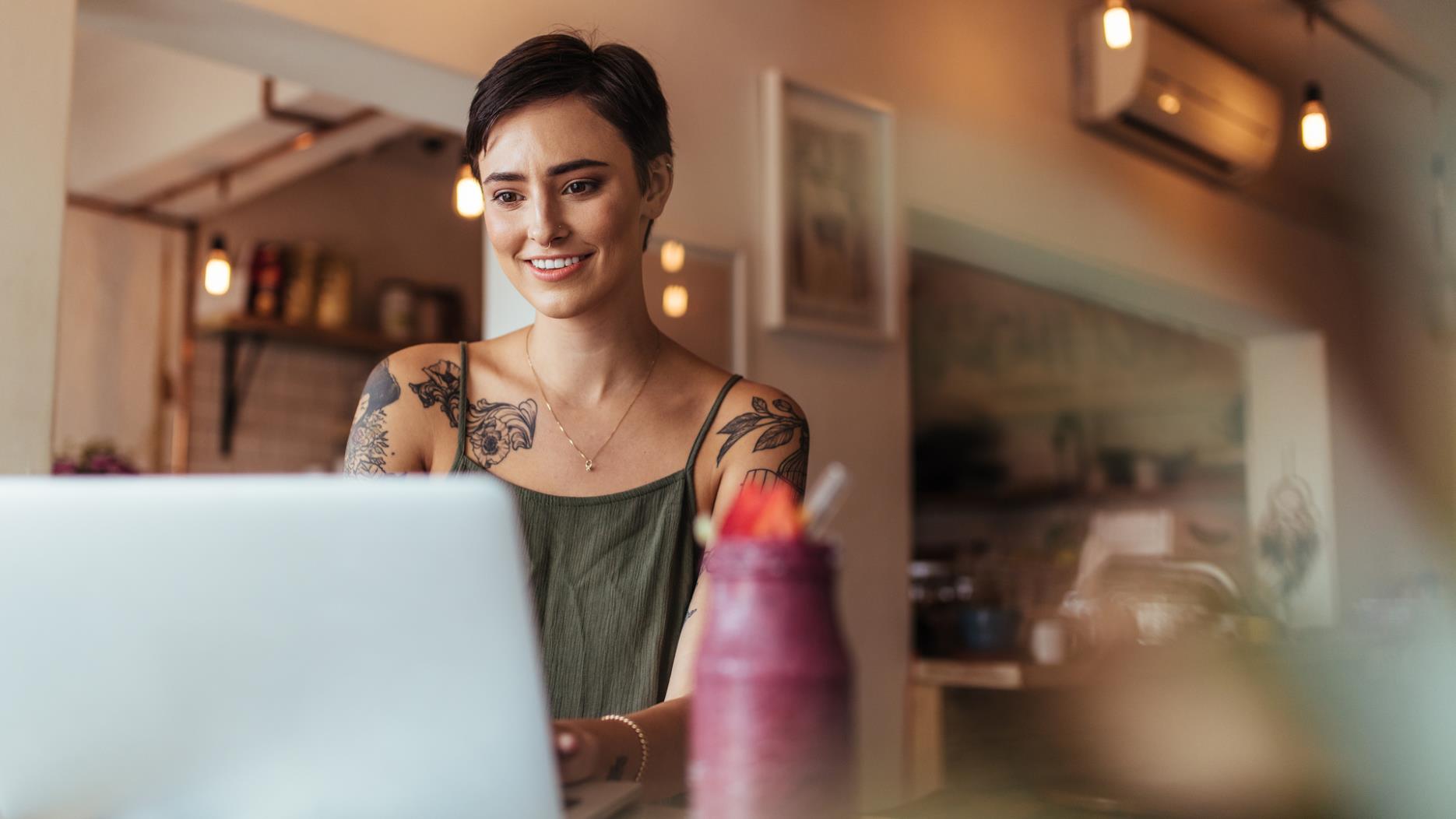 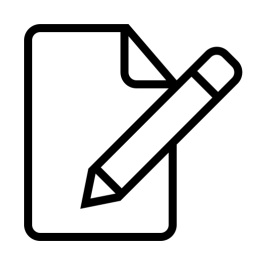 Which of the ways of engagement do you think create the strongest connections with our target market? Which do you think take the most time?
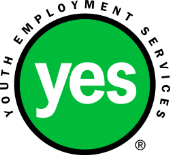 9/23/2019
22
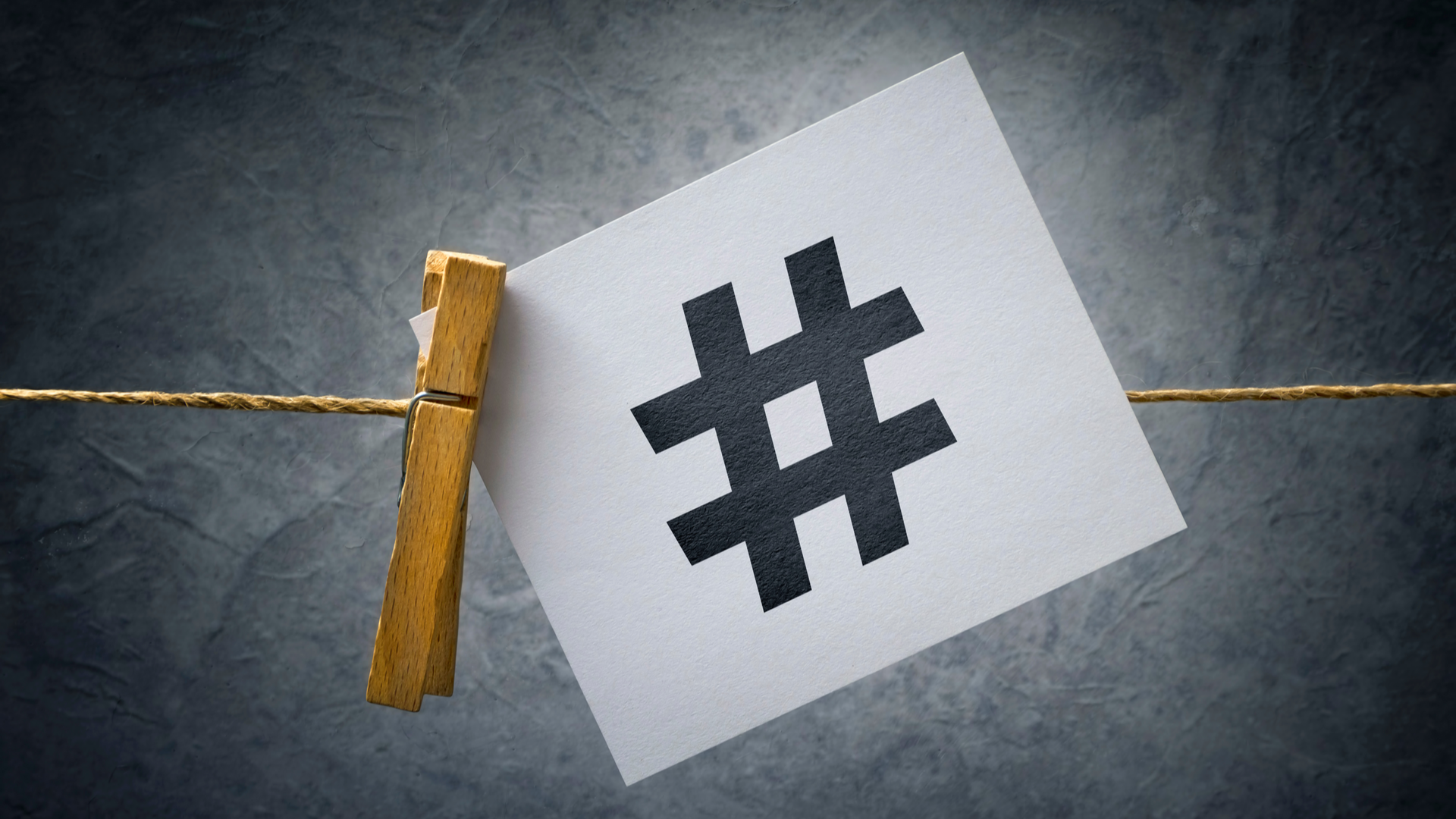 Social Media for Marketing
3.4  Getting Heard in a Noisy World
All social media platforms are very noisy, busy and full of users all trying to do the same thing we are—get heard and get noticed. 

Hash tags and key words are search tools that social media users can use to search all of the content on the social media platform to find content that is relevant and interesting to them
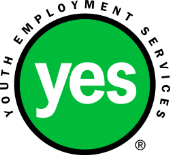 9/23/2019
23
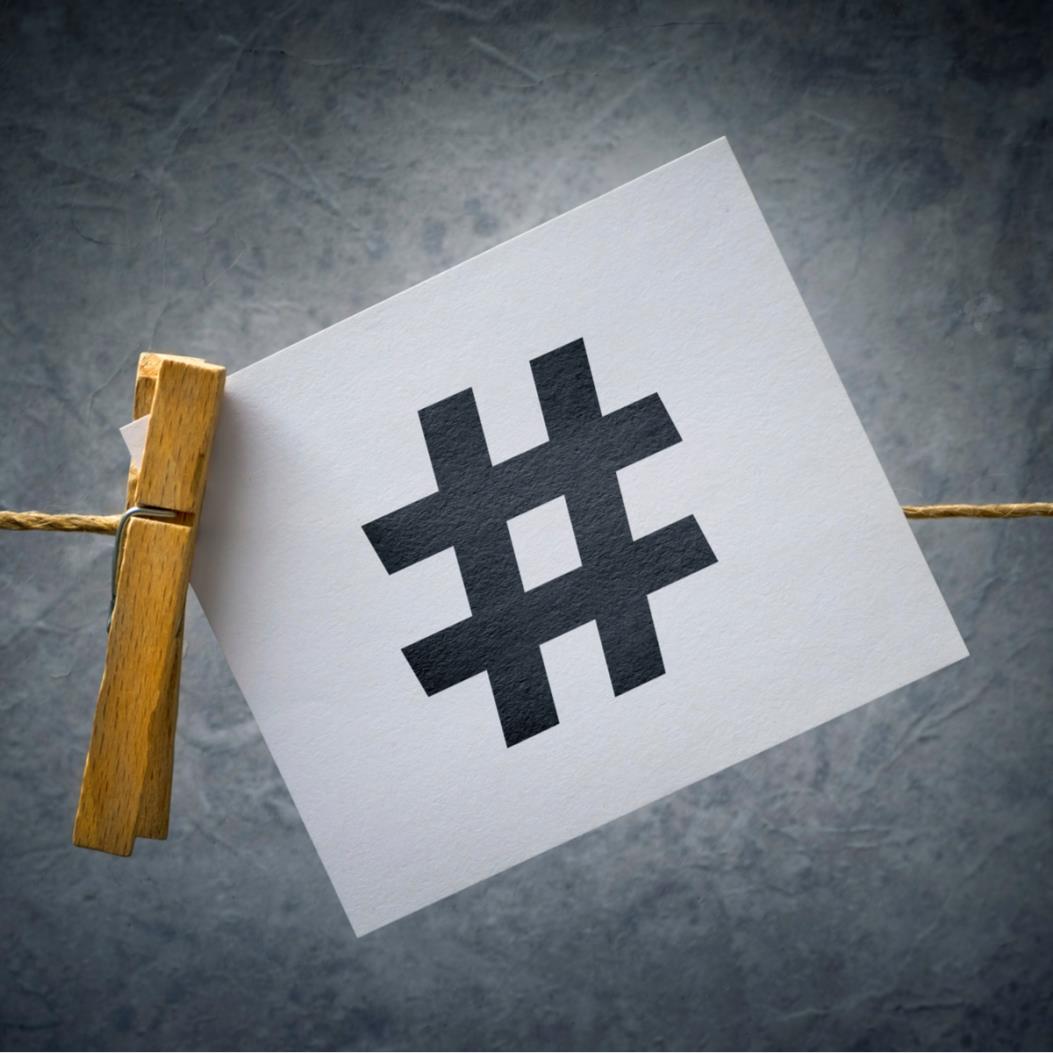 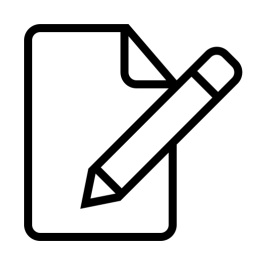 What hash tags and key words should you include in all of your social media posts to promote your business? Identify at least five that you could use. Search at least two social media platforms to see if others are using these hash tags or key words, and if yes, is the content a good match for your content.
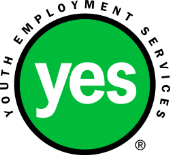 9/23/2019
24
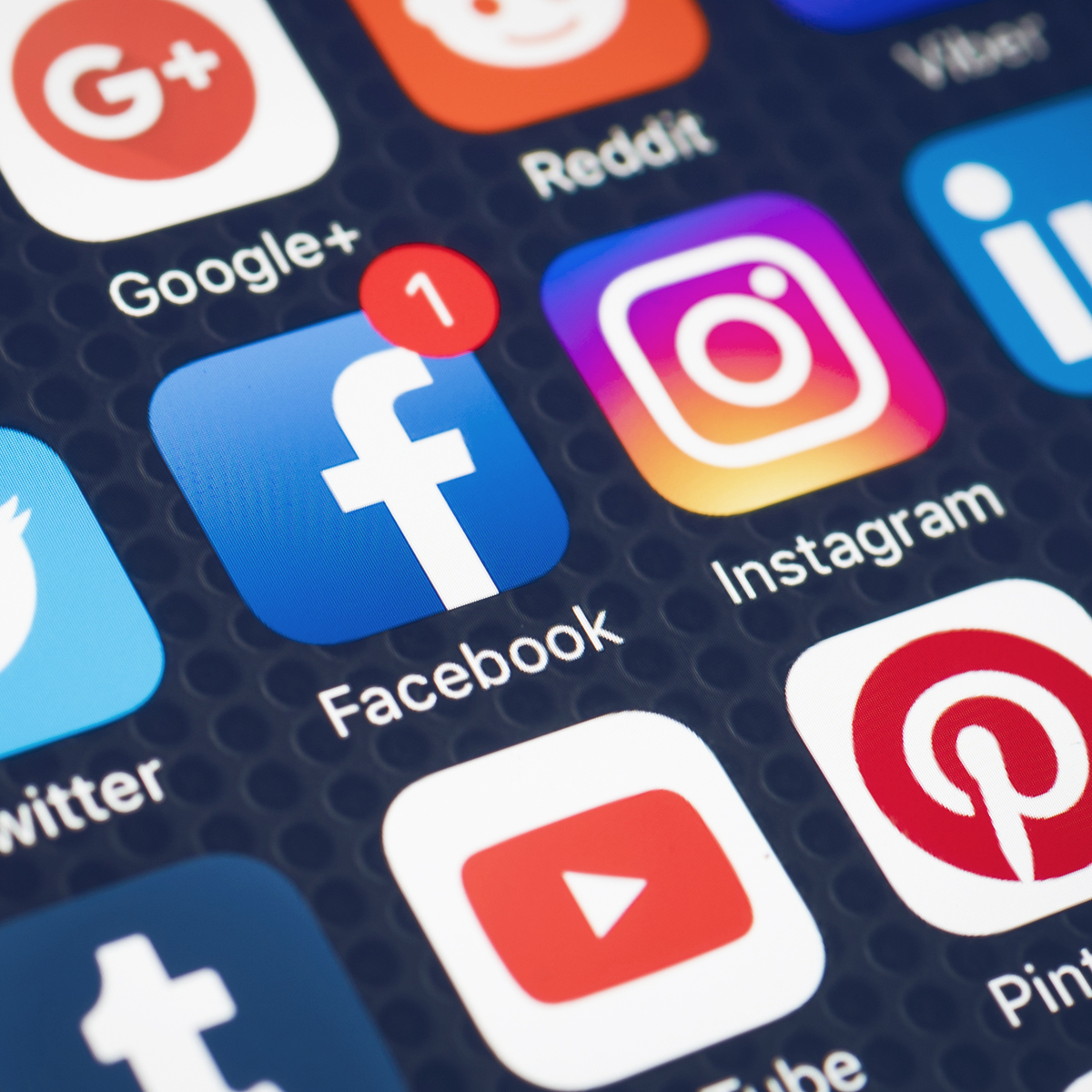 Social Media for Marketing
Some social media platforms have options for paying to increase our chances of coming to the attention of our target market. These options include paying to boost our posts to a larger audience and paying for ads to appear on the home pages of users.
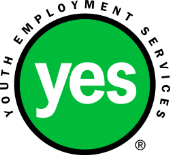 9/23/2019
25
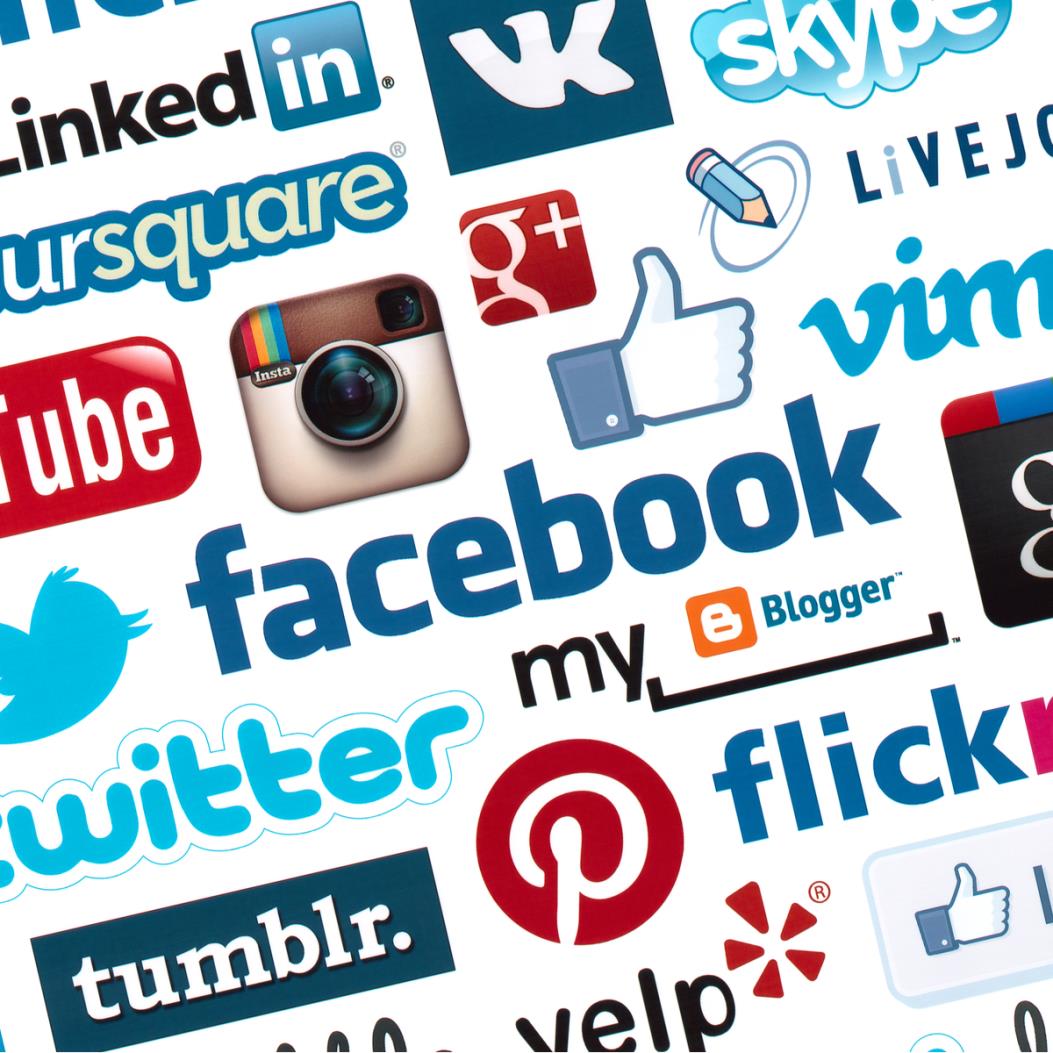 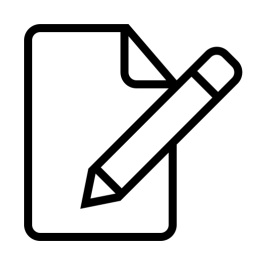 Select two social media platforms that you might use for your business.  Identify at least one way in which you can pay to get more attention to your content on those two social media platforms.  Find out the process and the pricing.
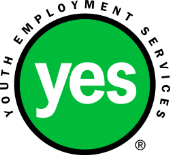 9/23/2019
26
Social Media for Revenue Generation
In addition to using social media for marketing, we can use social media for revenue generation. This is where the different social media platforms vary considerably.
4.1  Analyzing Revenue Generating Opportunities on Social Media Platforms
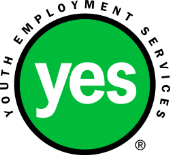 9/23/2019
27
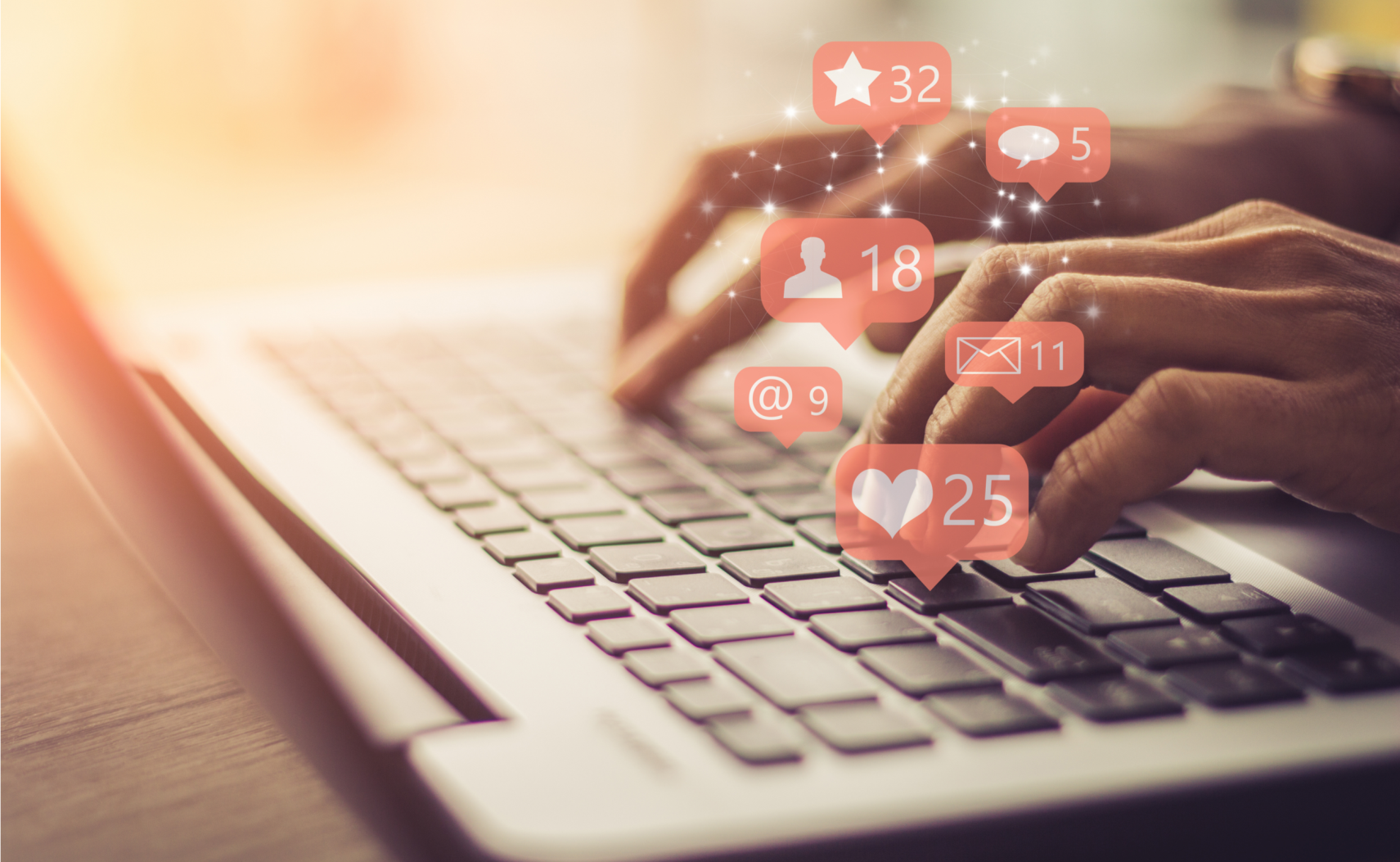 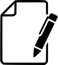 Analyze each of the social media platforms and identify how we can use that platform for revenue generation.
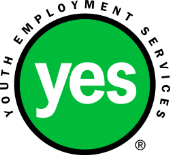 9/23/2019
28
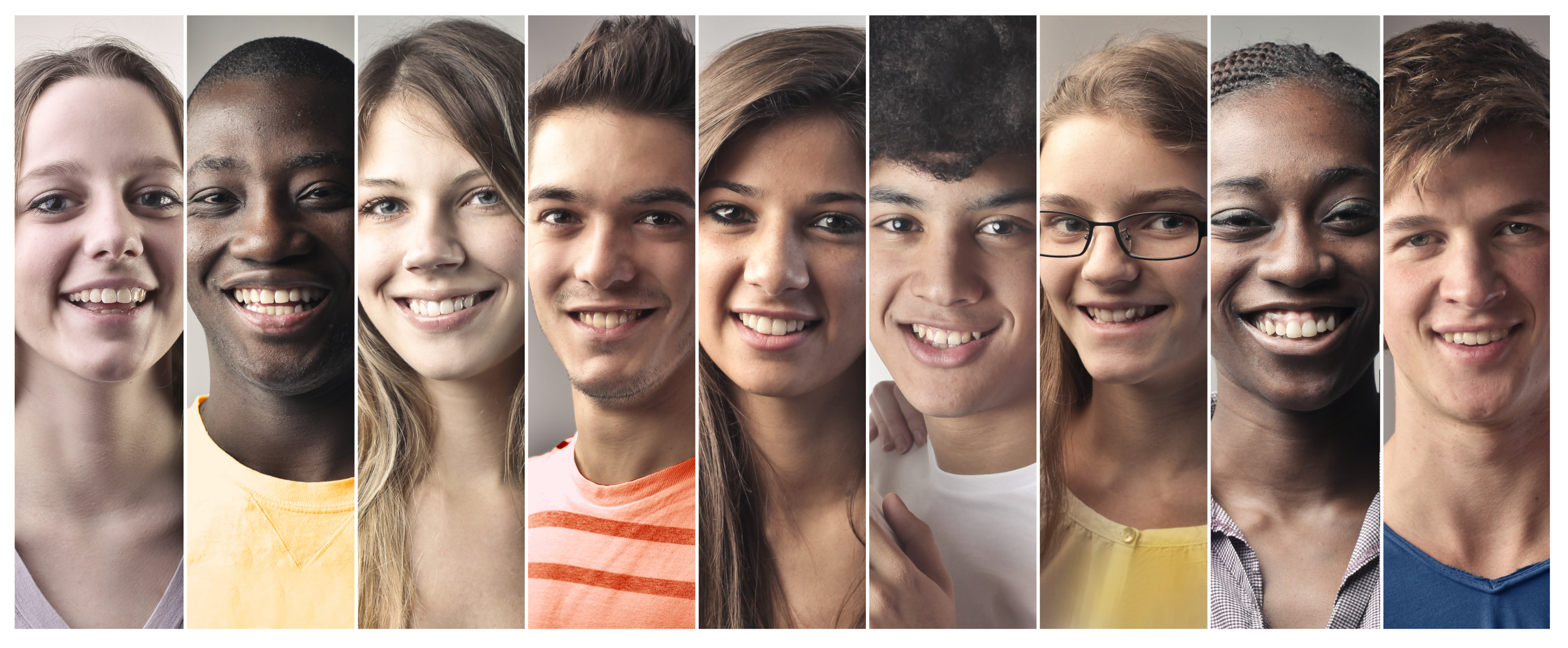 Social Media for Revenue Generation
4.2  Social Media Influencers
Social media influencers are individuals who have the power to affect the purchasing decisions of others because they have built up an authoritative relationship with a large social media audience.  This authority can come from knowledge, expertise, experiences, personality, family name or any other quality that causes social media users to grant the social media influencers status.
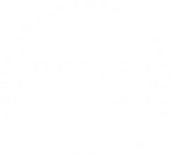 9/23/2019
29
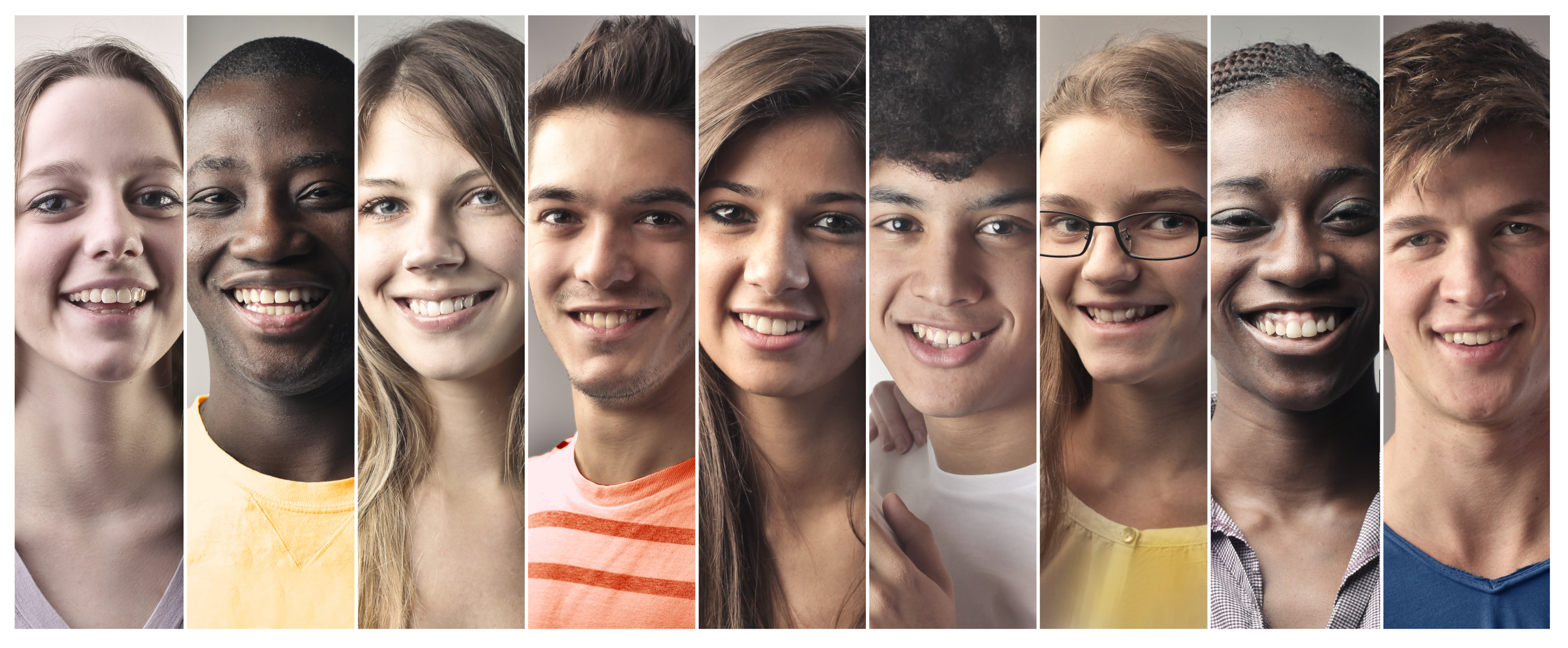 Social Media for Revenue Generation
Social media influencers make revenue in different ways, depending on the social media platform.  They can make revenue through posting paid content on their accounts, commissions on products sold due to their influence or streamed advertising accompanying their content
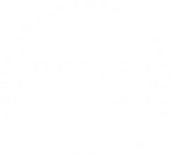 9/23/2019
30
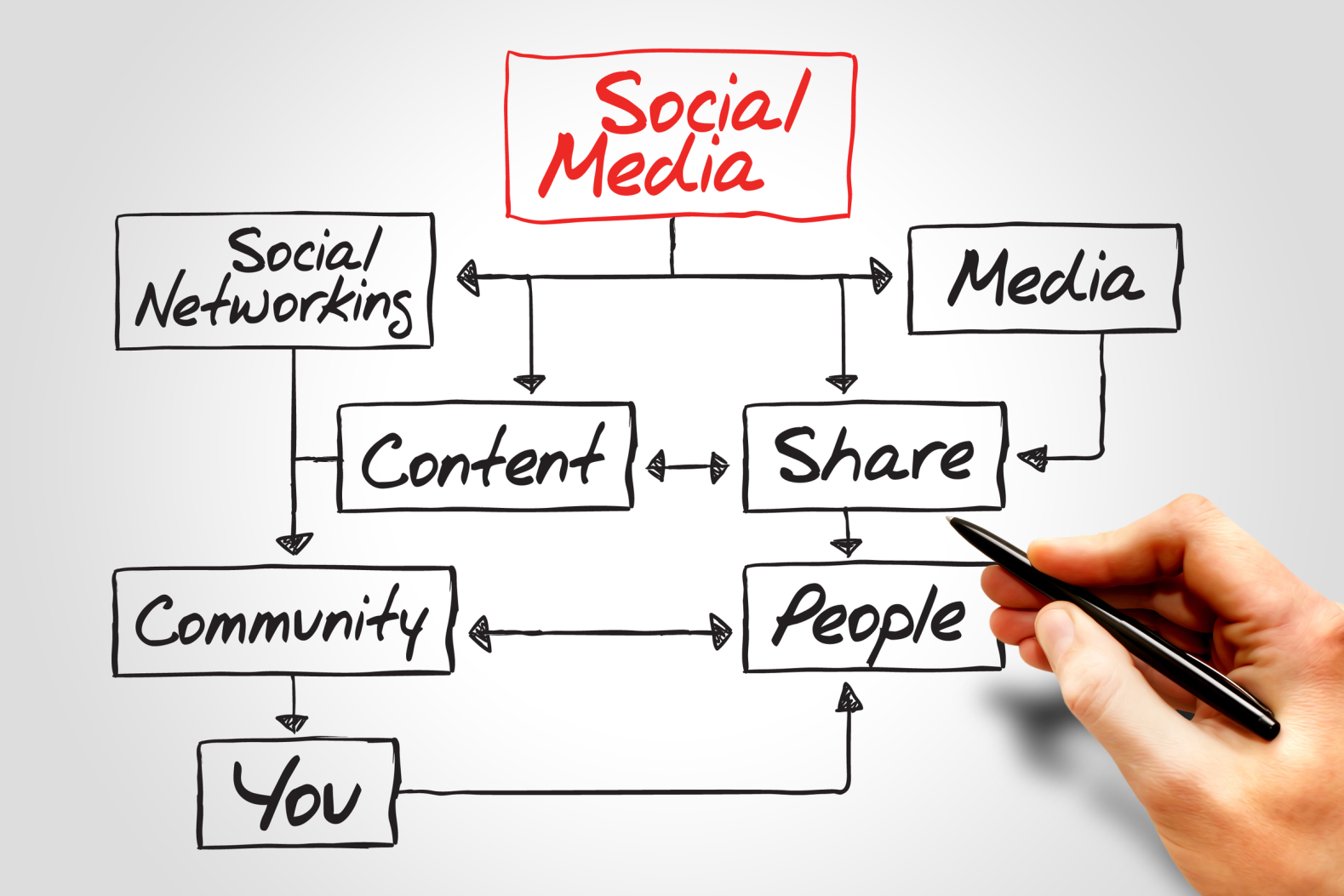 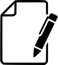 Who are your favourite social media influencers?  Why do you like them?  How do they make money from social media?
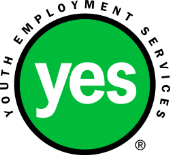 9/23/2019
31
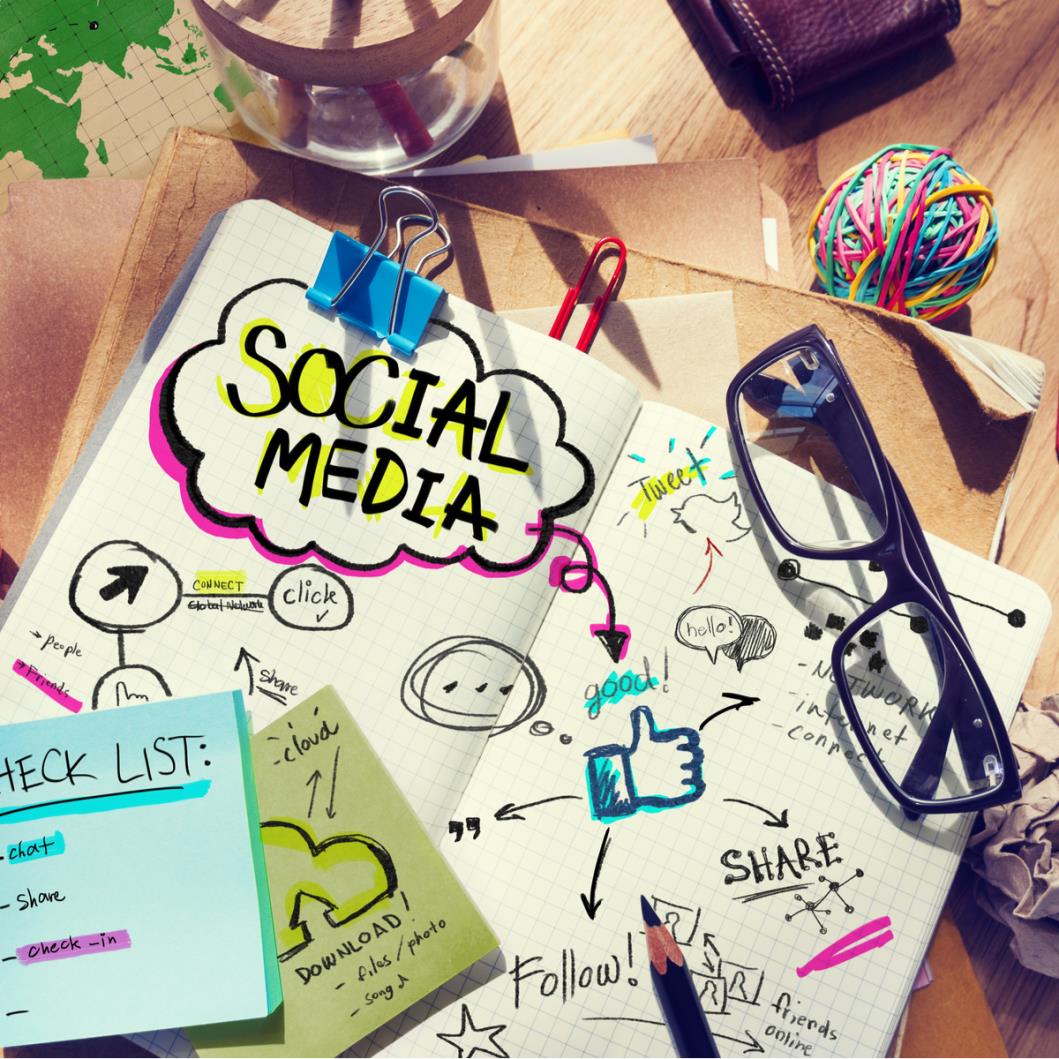 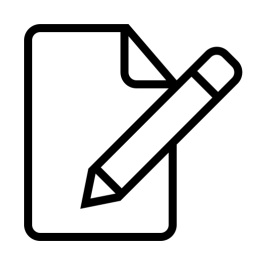 Find at least two social media influencers in the same type of business you are in. What content do they post?  How do they engage with their followers?  What can you learn from them about using social media to earn revenue?
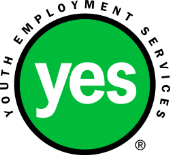 9/23/2019
32
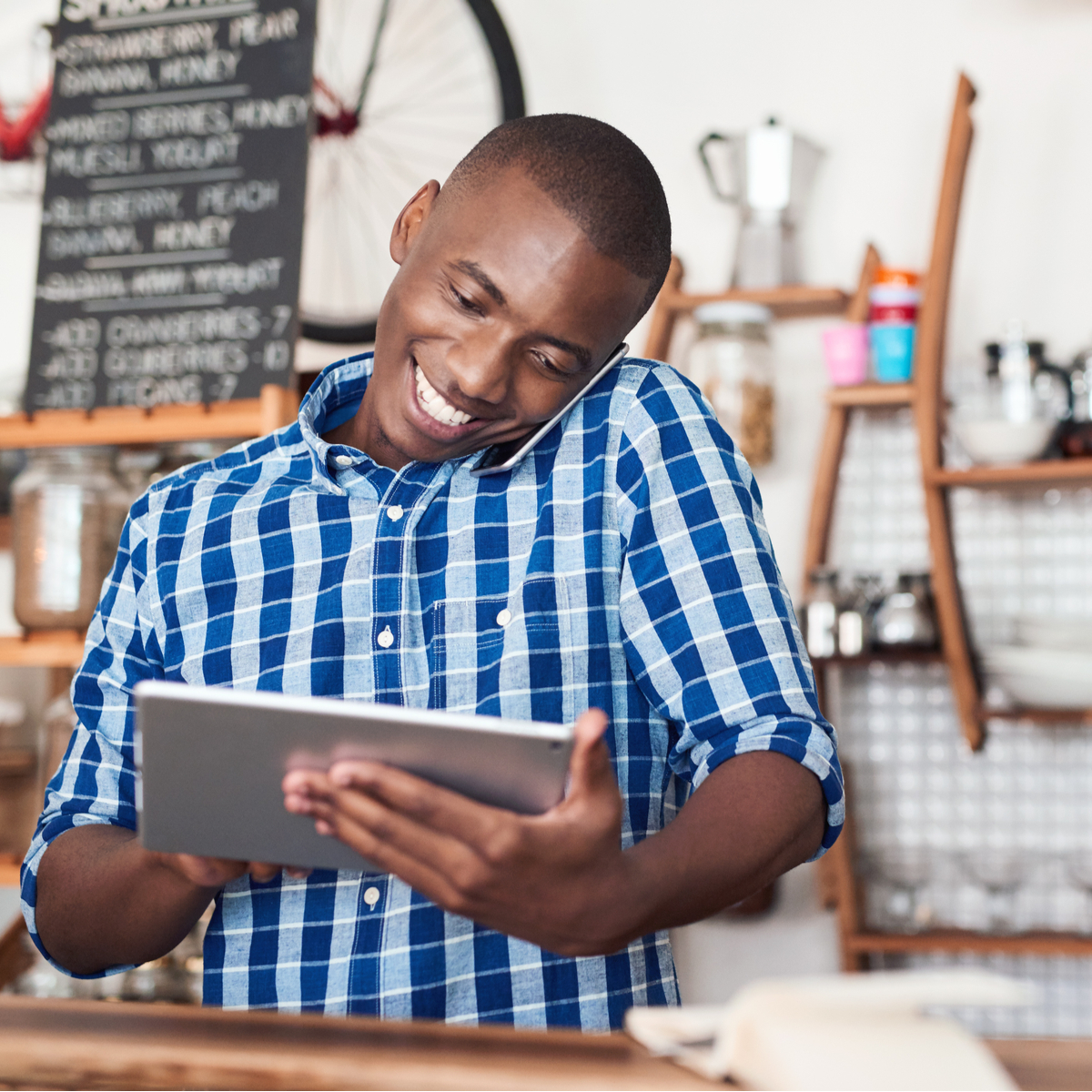 Social Media for Revenue Generation
4.3  Online Marketplaces
A different type of social media platform that lends itself to revenue generation is an online marketplace, an online space in which sellers and buyers can connect to complete transactions.  There are general marketplaces and specialized marketplaces, for both products and services. The marketplace platforms charge fees for the transactions that take place on the platform
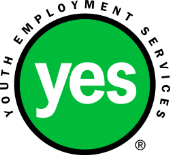 9/23/2019
33
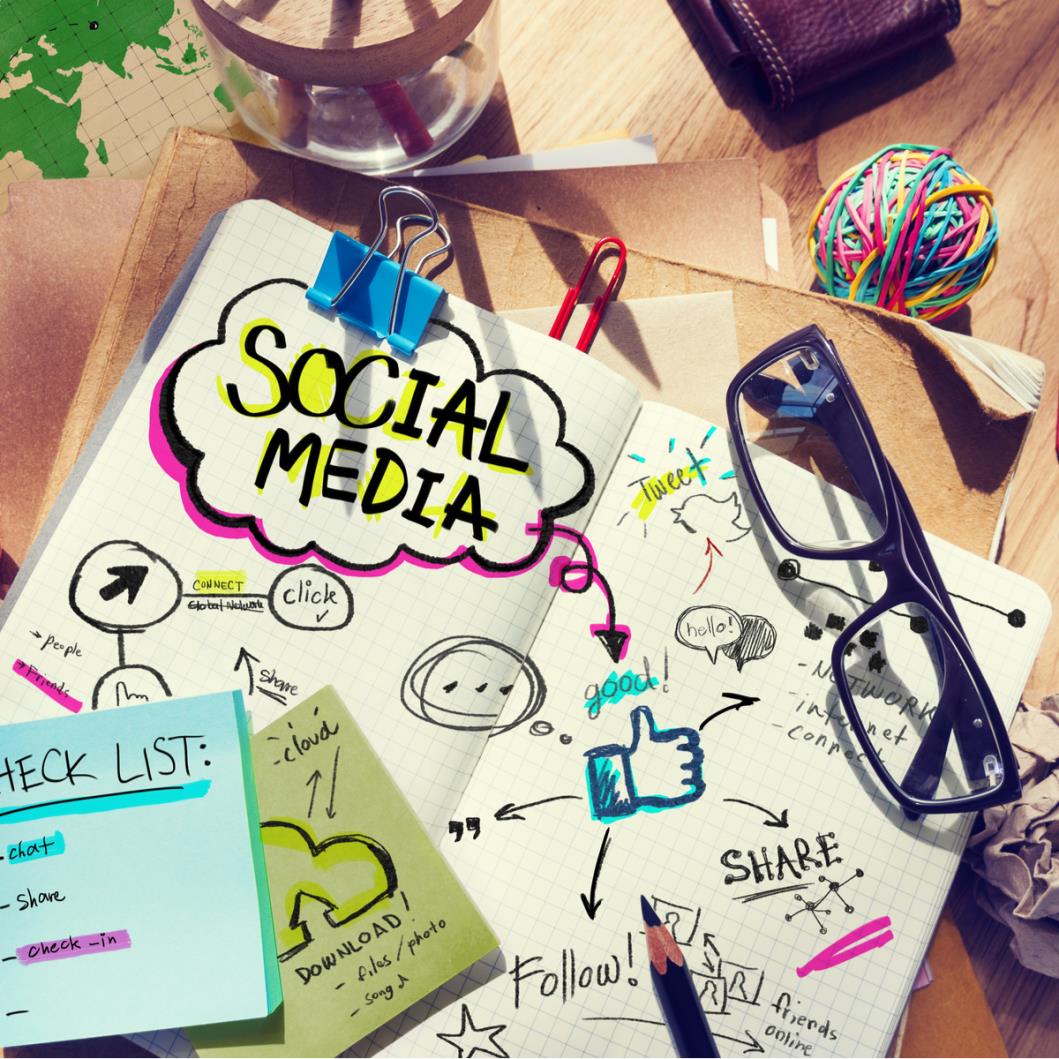 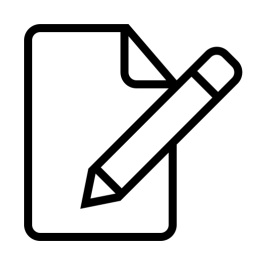 Investigate the online marketplaces below and complete the description. Are they general or specialized marketplaces?  If they are specialized, what do they specialize in? How does the platform work? What fees do they charge for the transactions that take place on their platform?
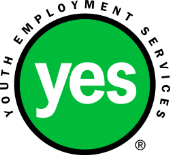 9/23/2019
34
Social Media for Revenue Generation
WARNING: If you use online marketplaces for your business be smart about your personal safety.  

Never meet potential buyers alone.  Always let more than one person know if you are meeting a potential buyer.  Let them know the start time of the meeting, projected finish time and place.  Meet potential buyers in public places not your home.  If you are going to do ongoing business with a potential buyer ask for references.  Pay attention to reviews if available.
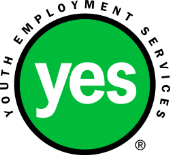 9/23/2019
35
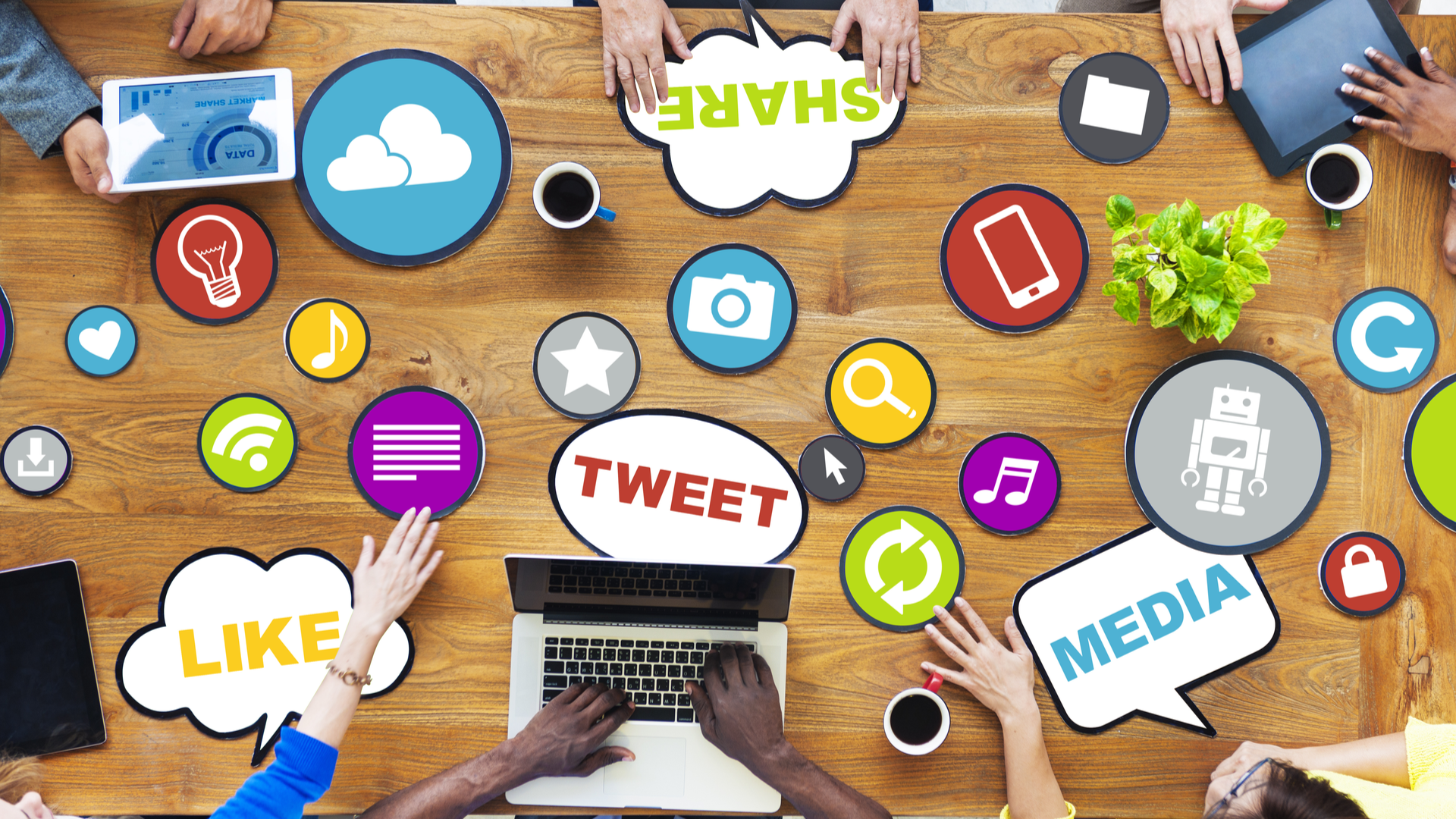 Developing a Social Media Plan
5.
Our social media plan identifies which social media platforms we will use, how we will use each platform, the content we will post, when we will post, how we will interact with our target market and how we will boost our posts. If we are going to use any strategies to boost the performance of our social media content, we also indicate this in our social media plan.
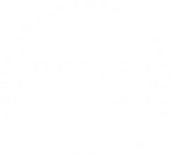 9/23/2019
36
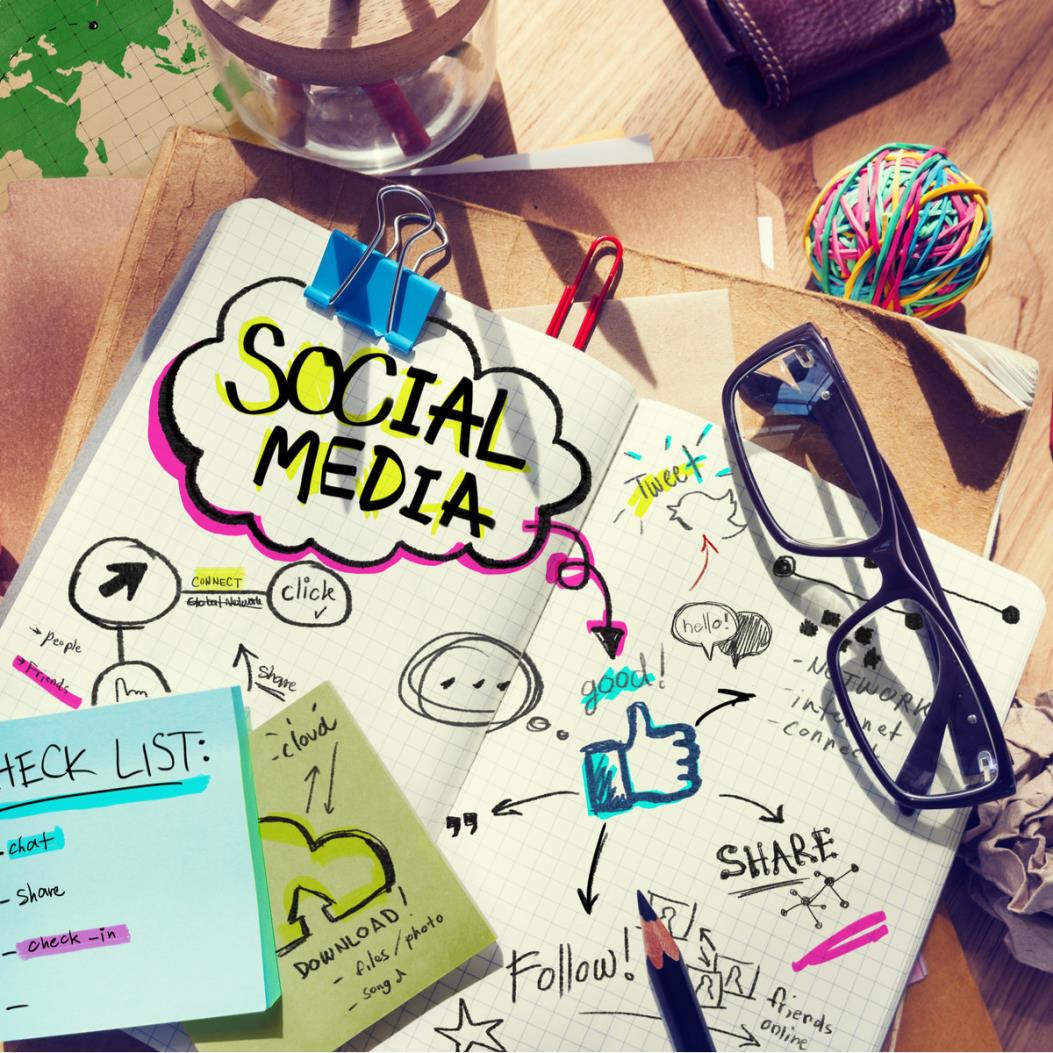 Developing a Social Media Plan
Facebook
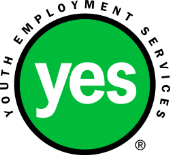 9/23/2019
37
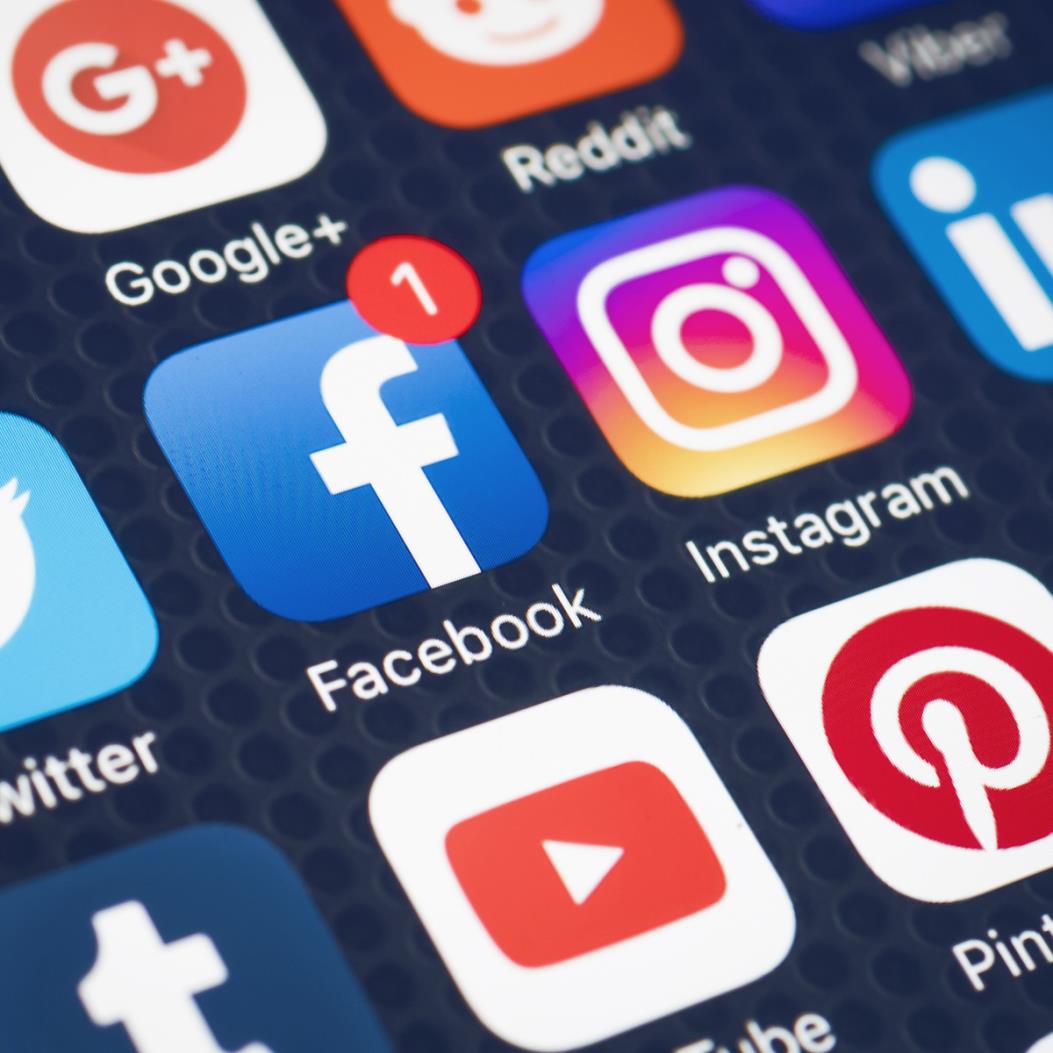 Developing a Social Media Plan
Twitter
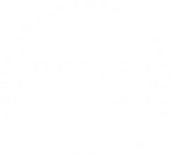 9/23/2019
38
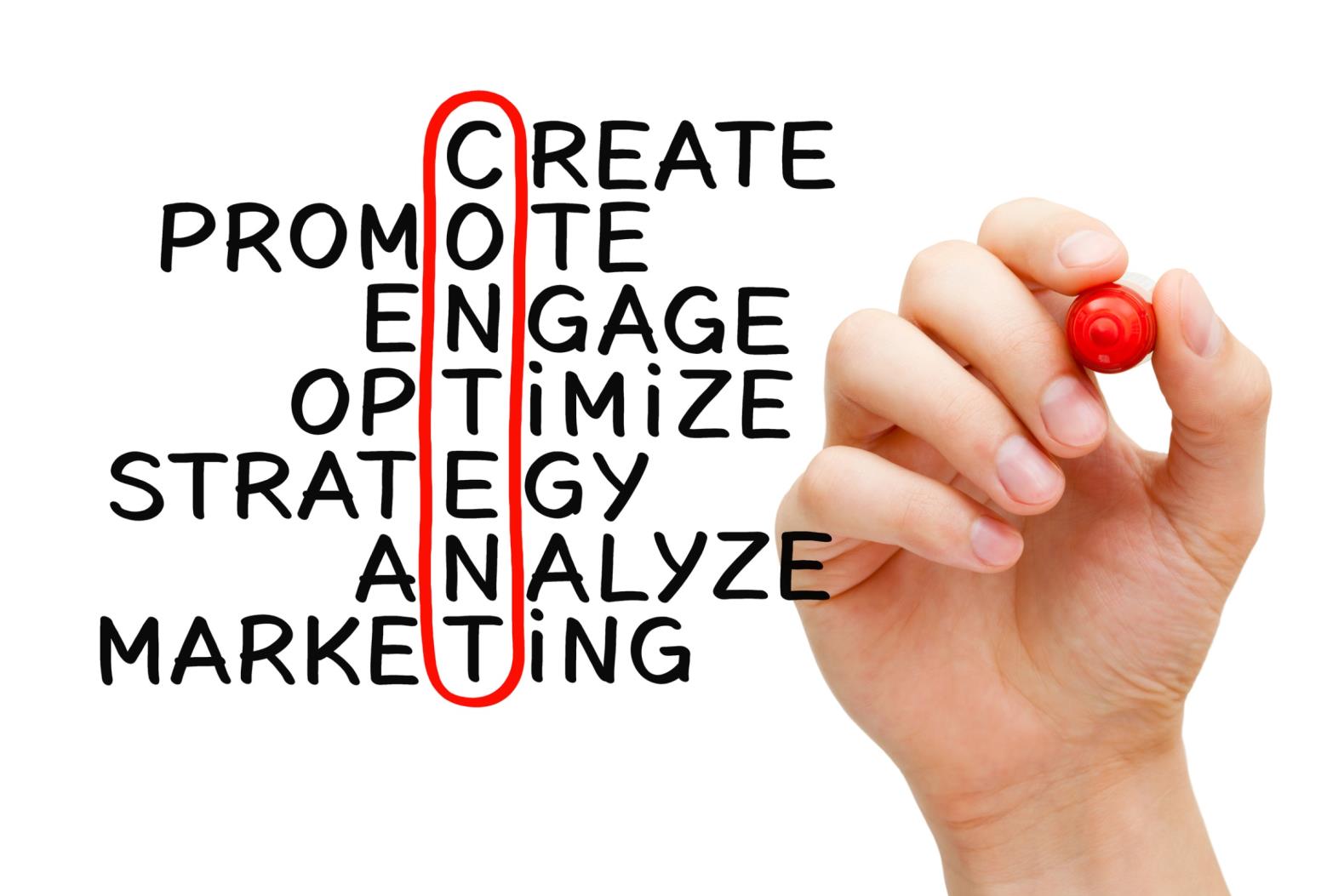 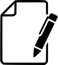 Using the model provided above, create a simple social media plan for your business.  Create it as a separate document.
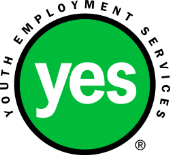 9/23/2019
39
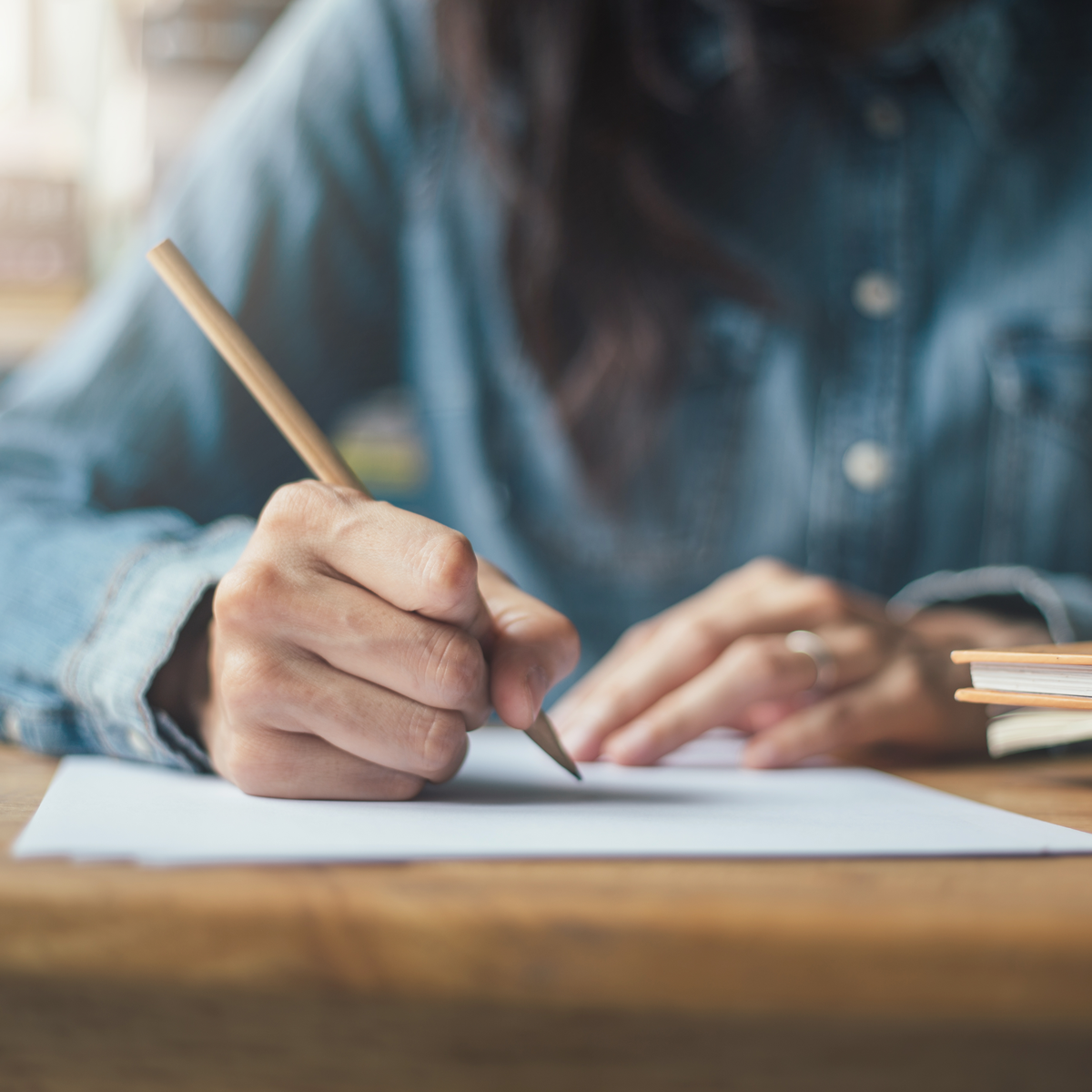 1.
Your Personal Social Media Use
2.
Social Media Platforms for Business
3.
Social Media for Marketing
4.
Social Media for Revenue Generation
Review & Wrap-Up
5.
Developing a Social Media Plan
6.
Review and Wrap-Up
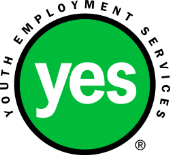 9/23/2019
40
Review & Wrap-Up
Complete the concept checking quiz as a class
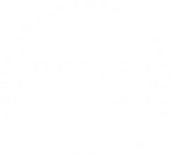 9/23/2019
41
Review & Wrap-Up
Any final questions?
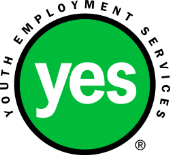 9/23/2019
42
Additional Resources
For additional information on emotional intelligence for entrepreneurs, see the additional resource list in your Participant Workbook.
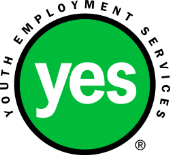 9/23/2019
43